Indiquer la route
Fil pédagogique:
Objectif: pratiquer le duel et le pluriel. Dans un deuxième temps, pratiquer les accords des verbes et des noms.
Déroulement: Des vacanciers  doivent se rendre à différents endroits de la ville.
Image 1 Exemple: une famille algérienne est perdue et veut se rendre au commerce. A vous de lui indiquer la route. Elle part du camping dans sa voiture rouge. Attention aux obstacles: on ne peut pas passer par les rues barrées par les travaux, etc.
(On peut ensuite changer la position de la voiture et faire un itinéraire pour se rendre ailleurs.)
Image 
2- Vous indiquez à trois vacancières marocaines (par exemple) qui vont prendre le taxi comment se rendre à la montagne.
Vous indiquez ensuite à deux vacanciers yéménites  la route.
3- Décrivez les activités des vacanciers (pluriel masc.; pluriel fem.; duel.) en les nommant régulièrement : les marocaines prennent le taxi devant le camping et vont au restaurant; elles mangent des fallafels; les marocaines vont ensuite à la bibliothèque et lisent un livre; elles vont à la montagne et marchent; les marocaines vont à la mer ou à la piscine et nagent; etc.)
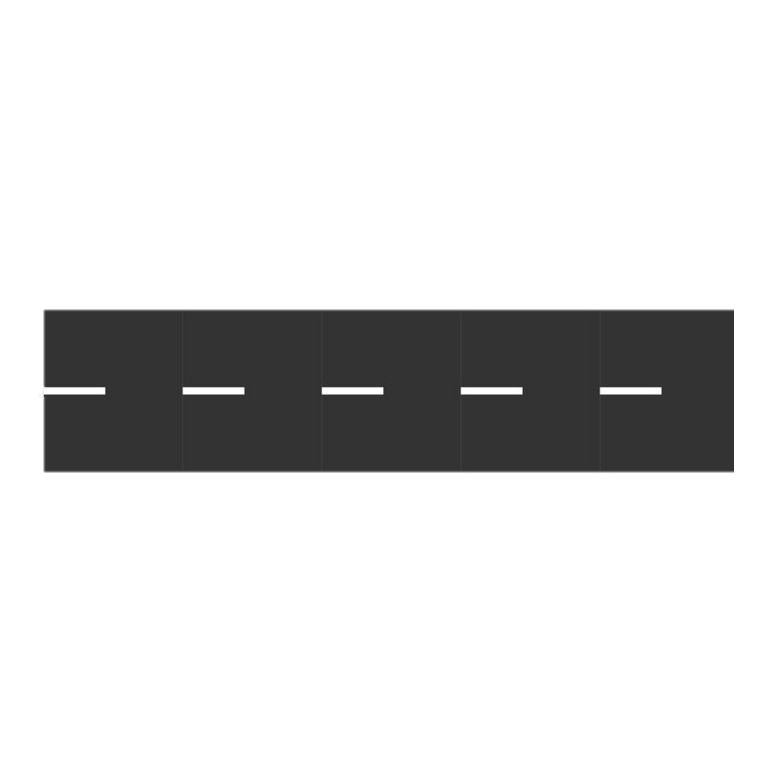 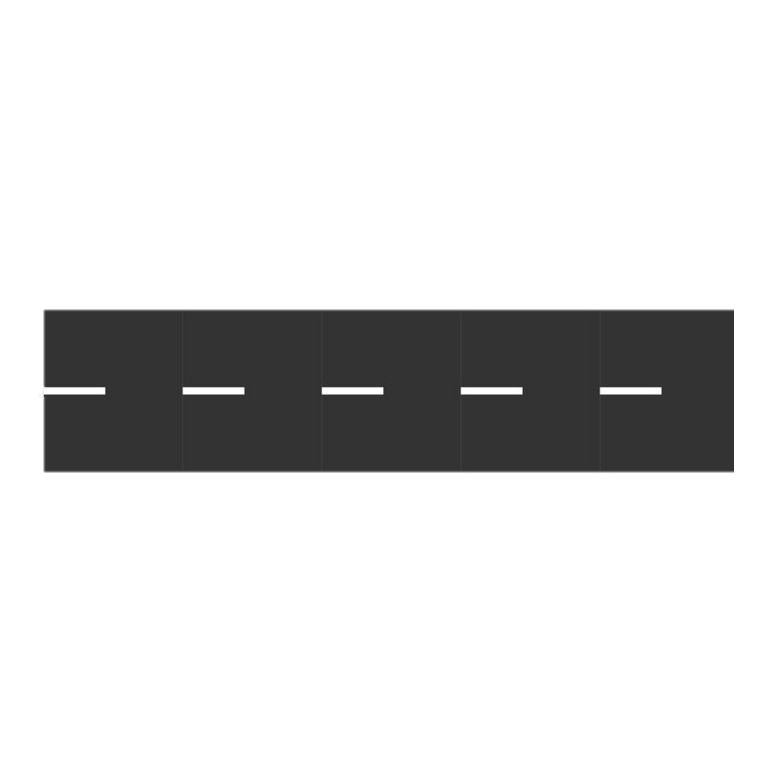 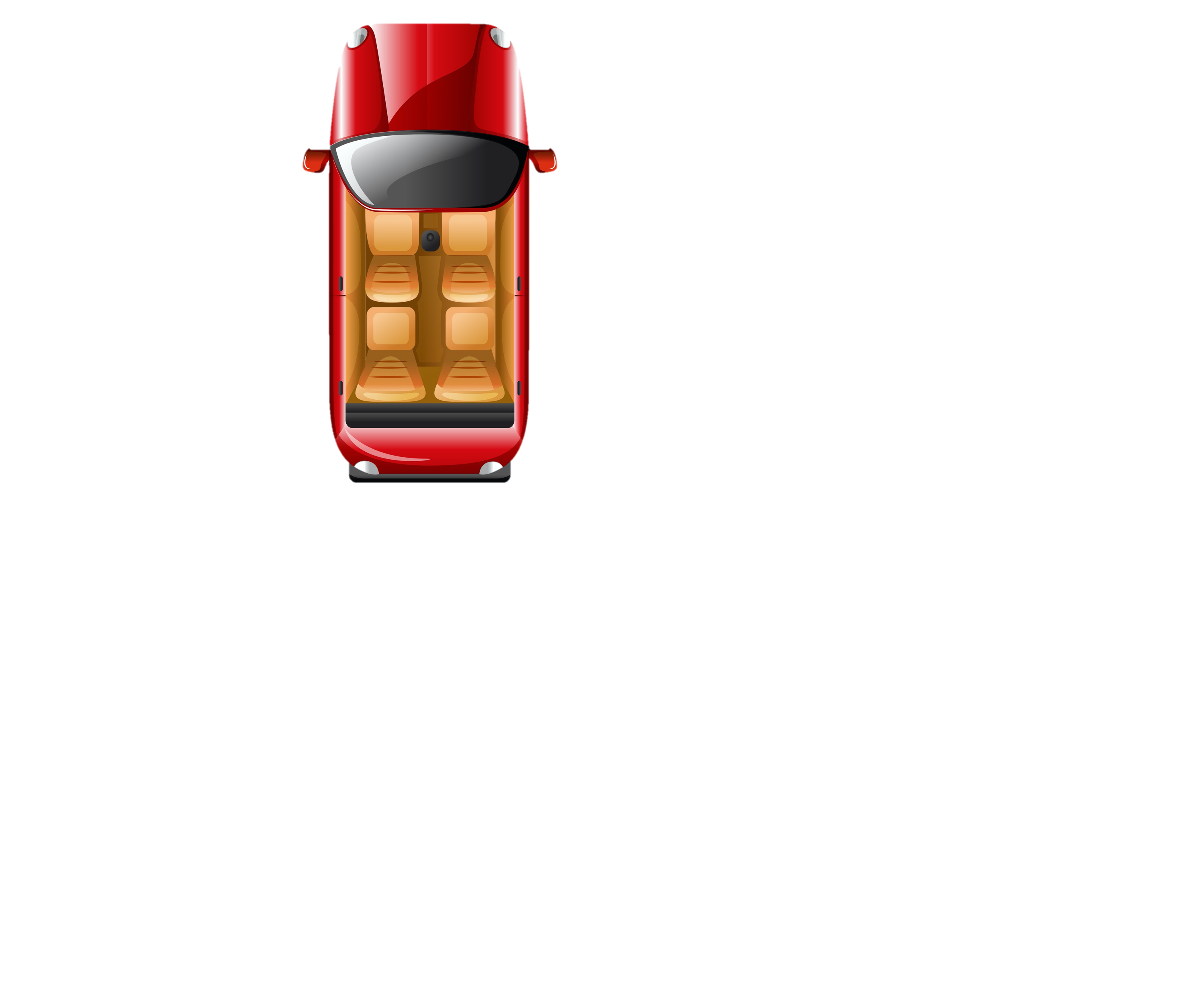 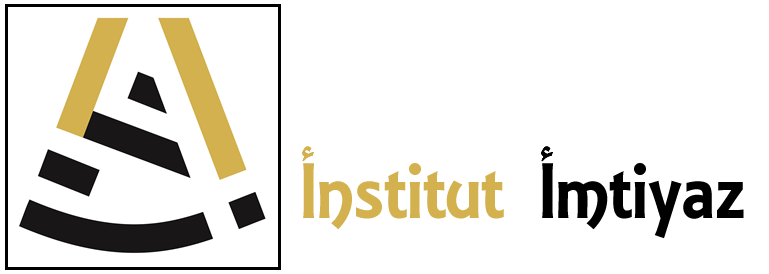 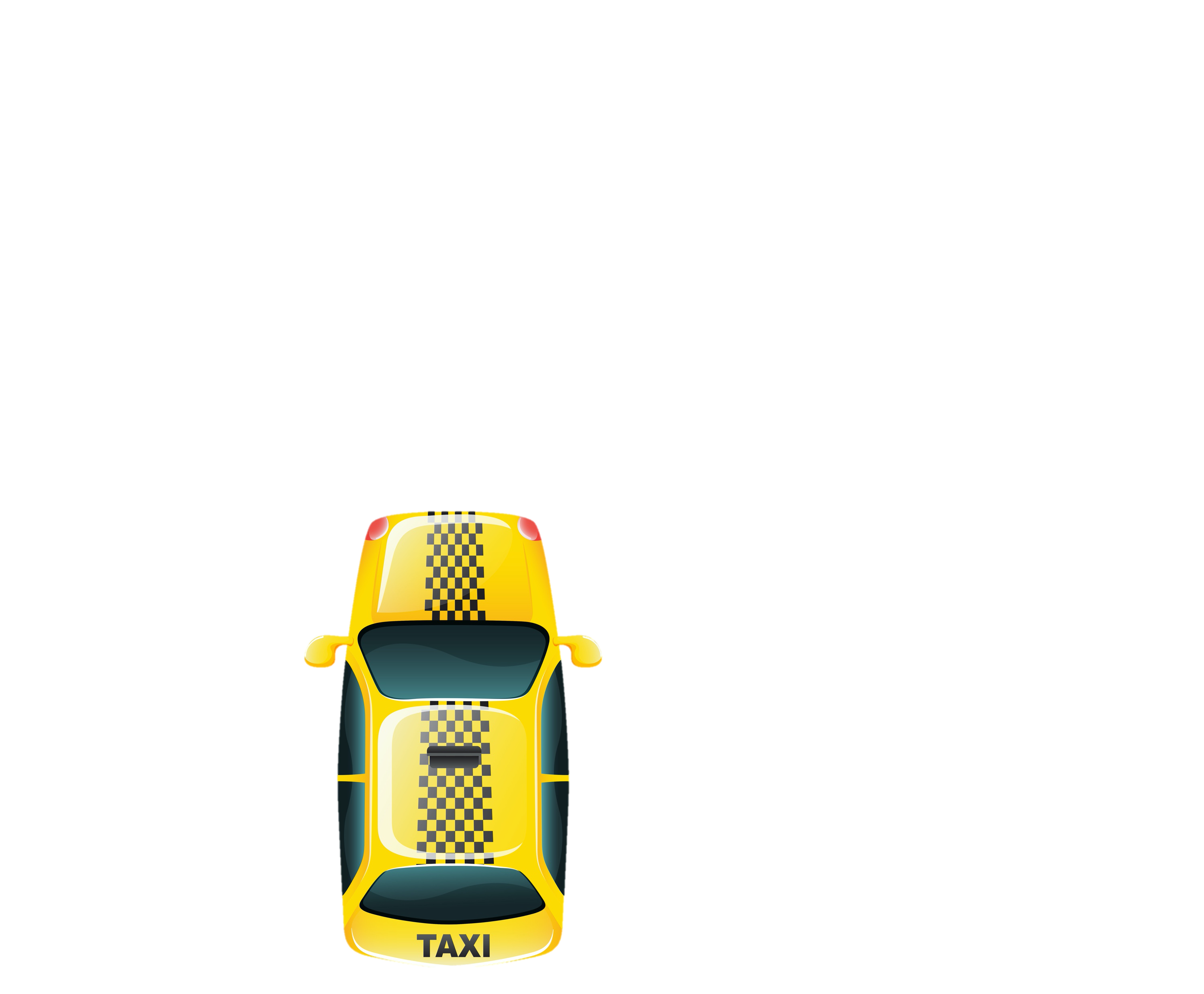 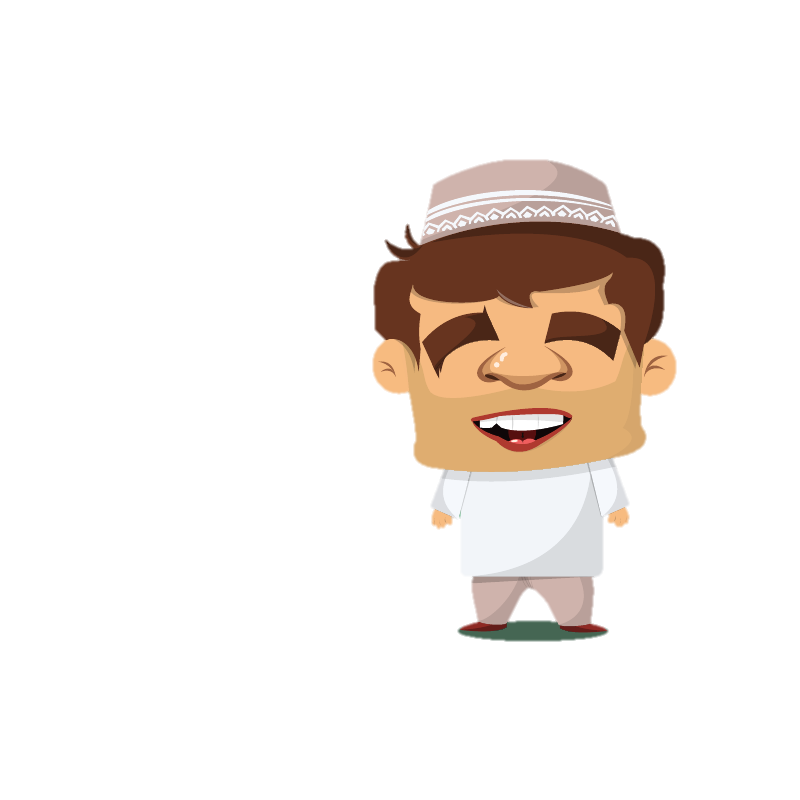 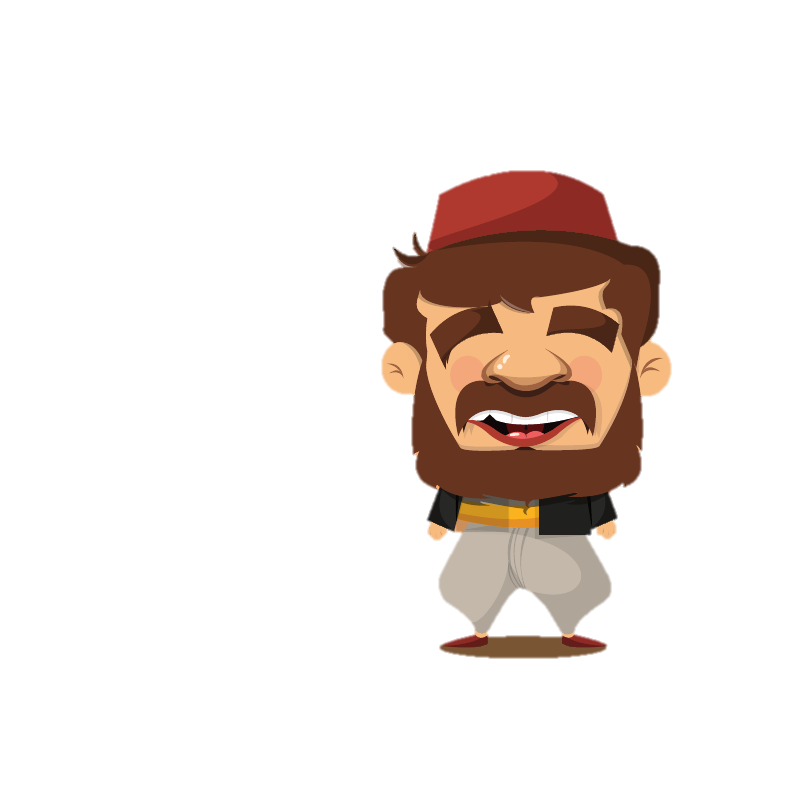 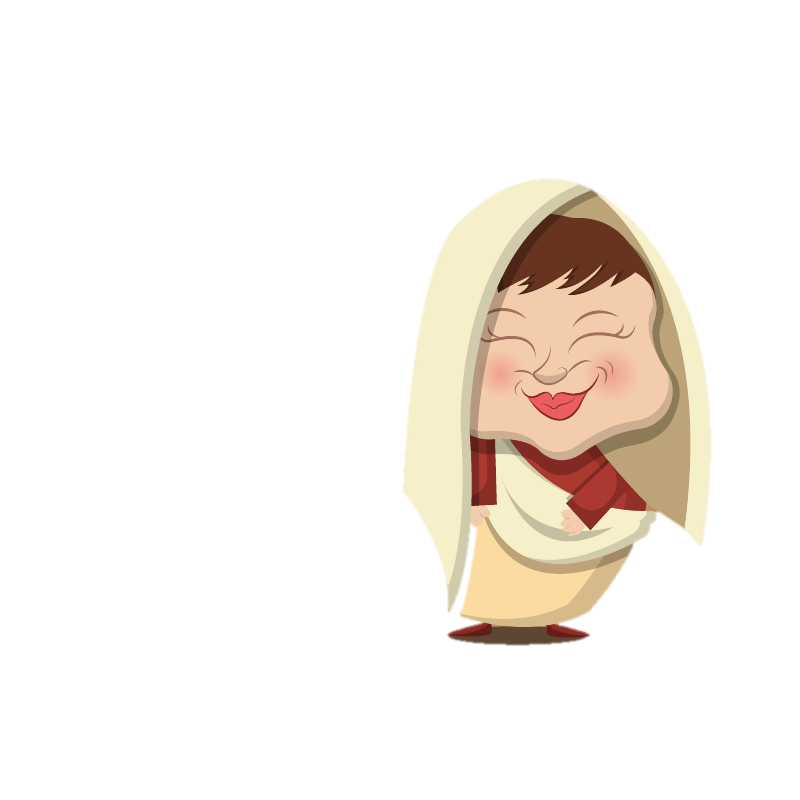 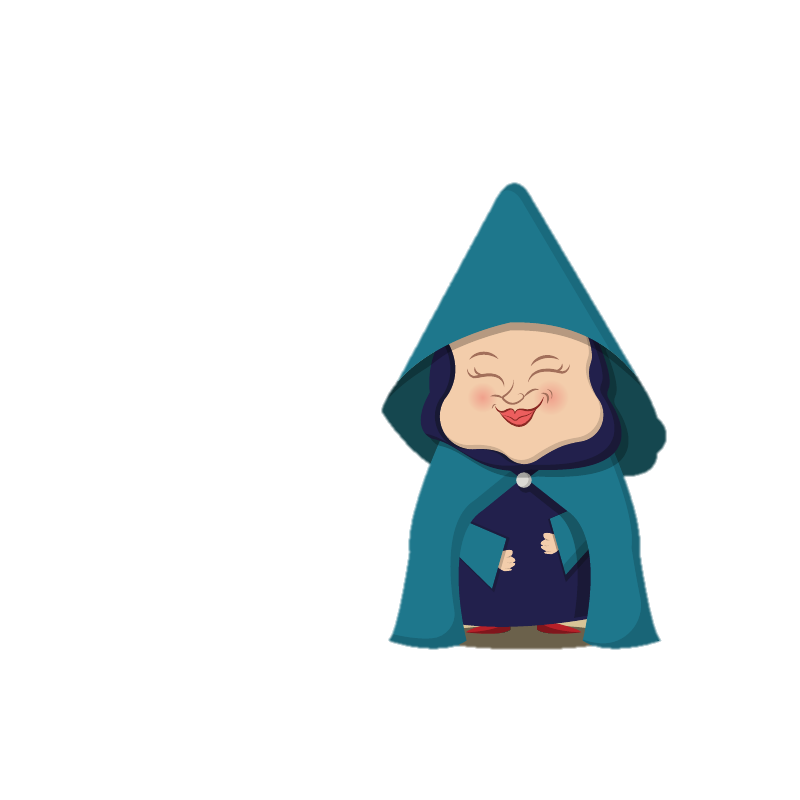 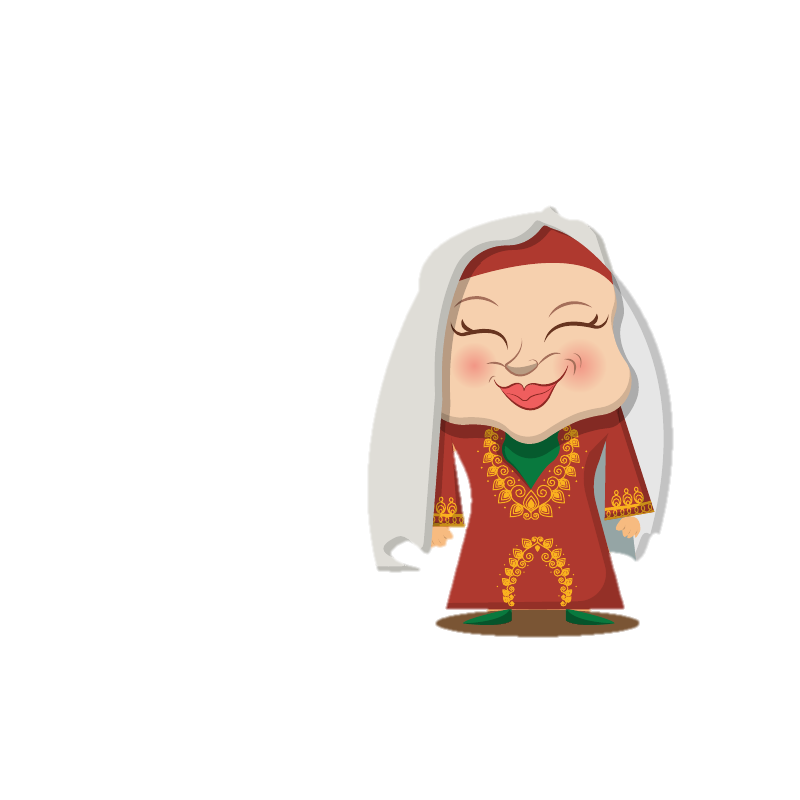 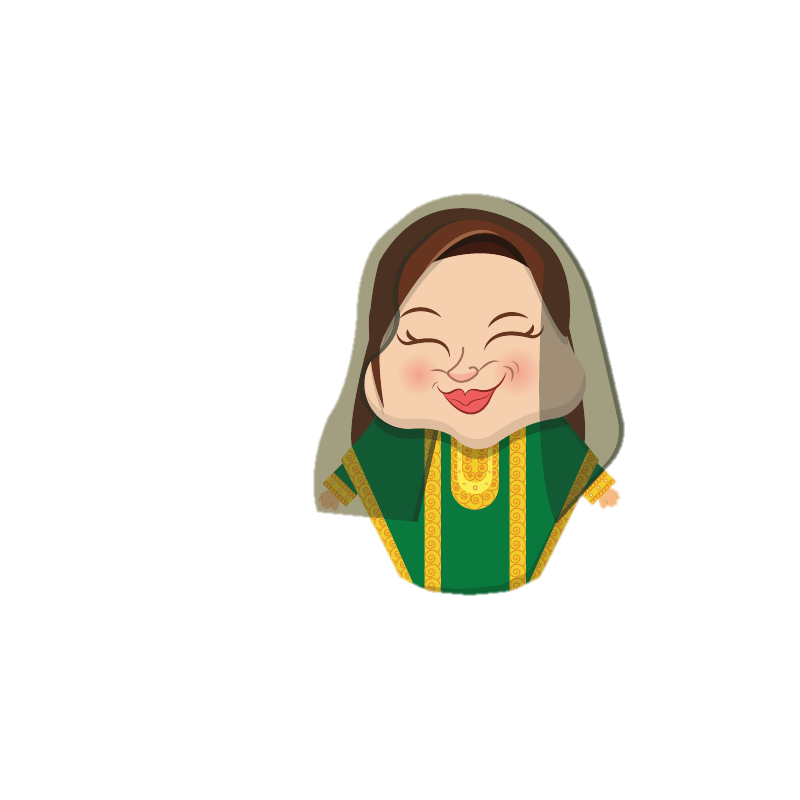 Indiquez la route I
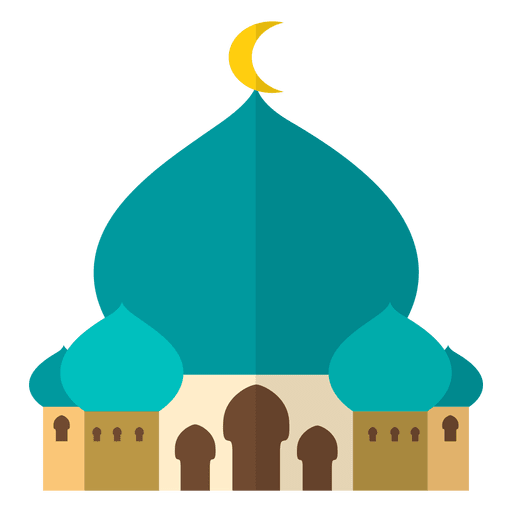 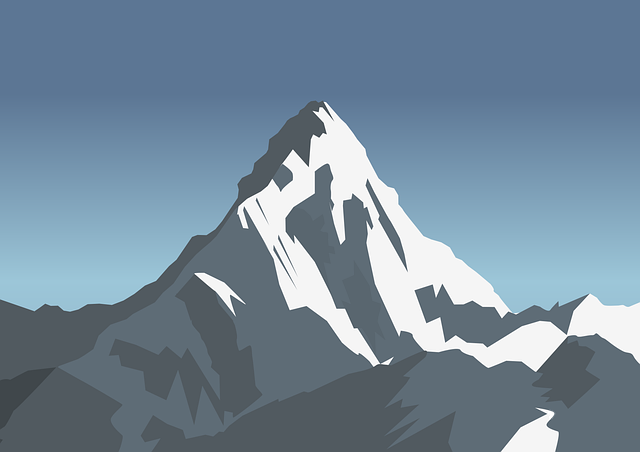 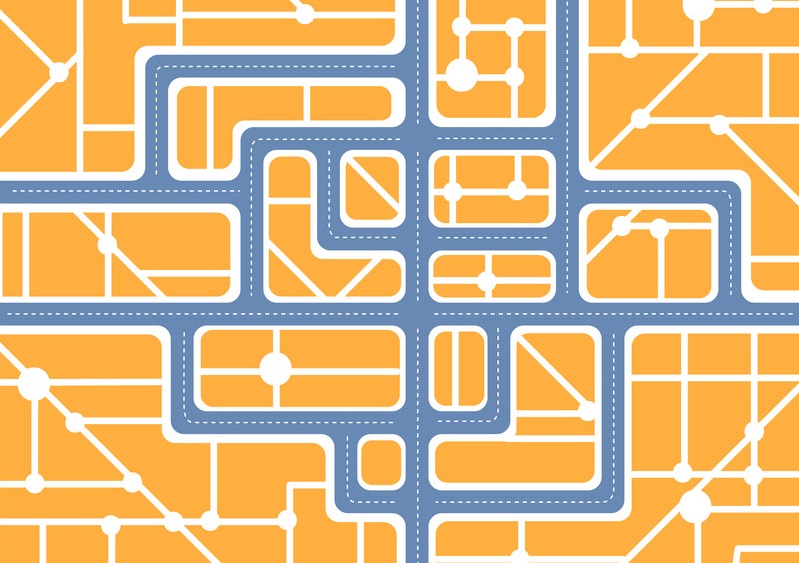 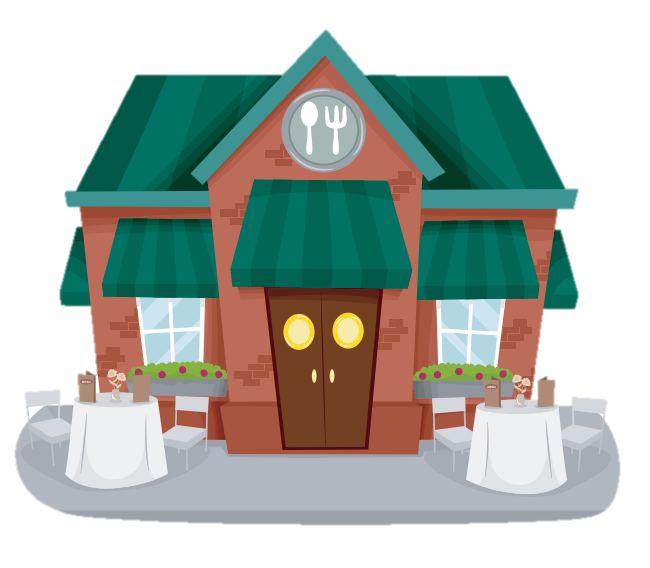 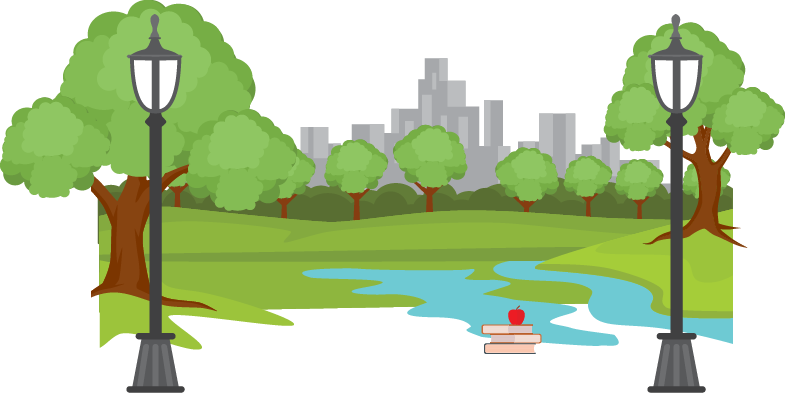 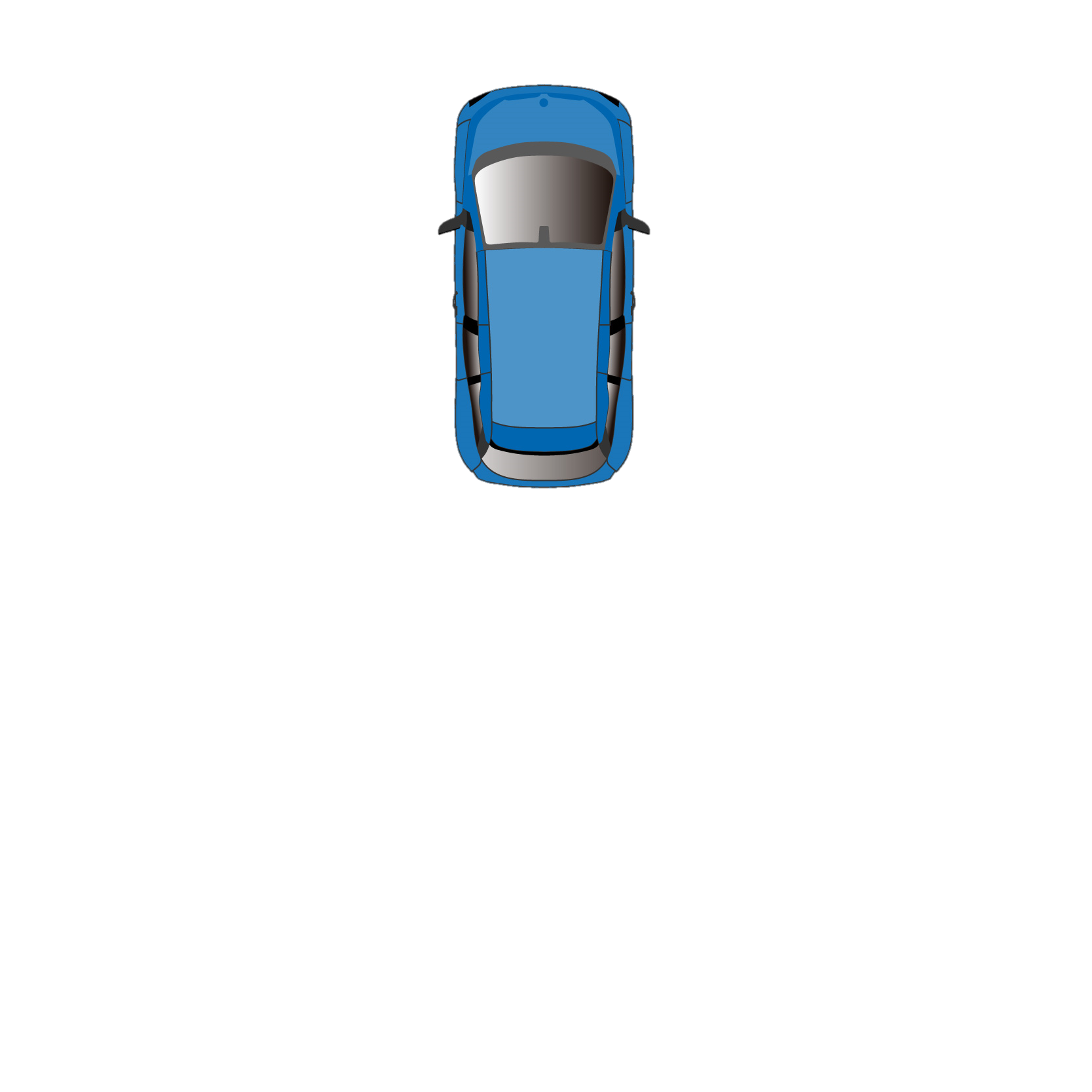 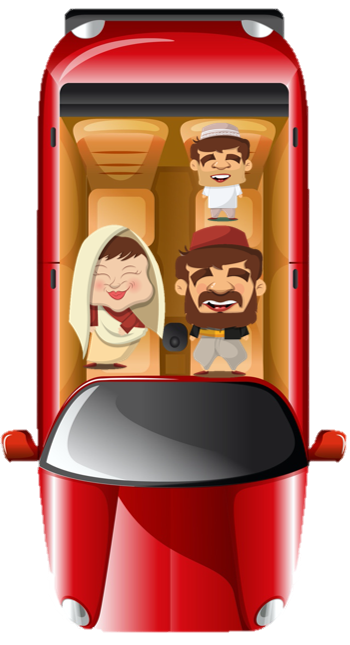 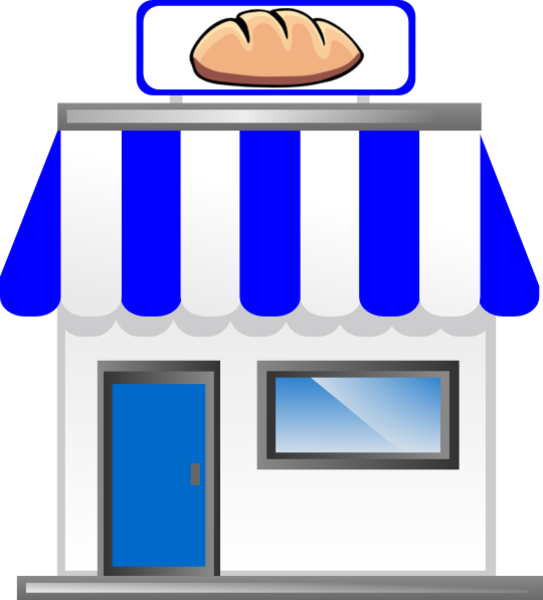 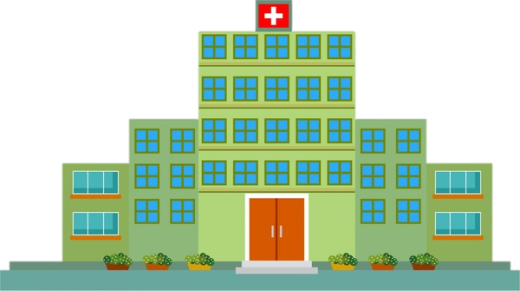 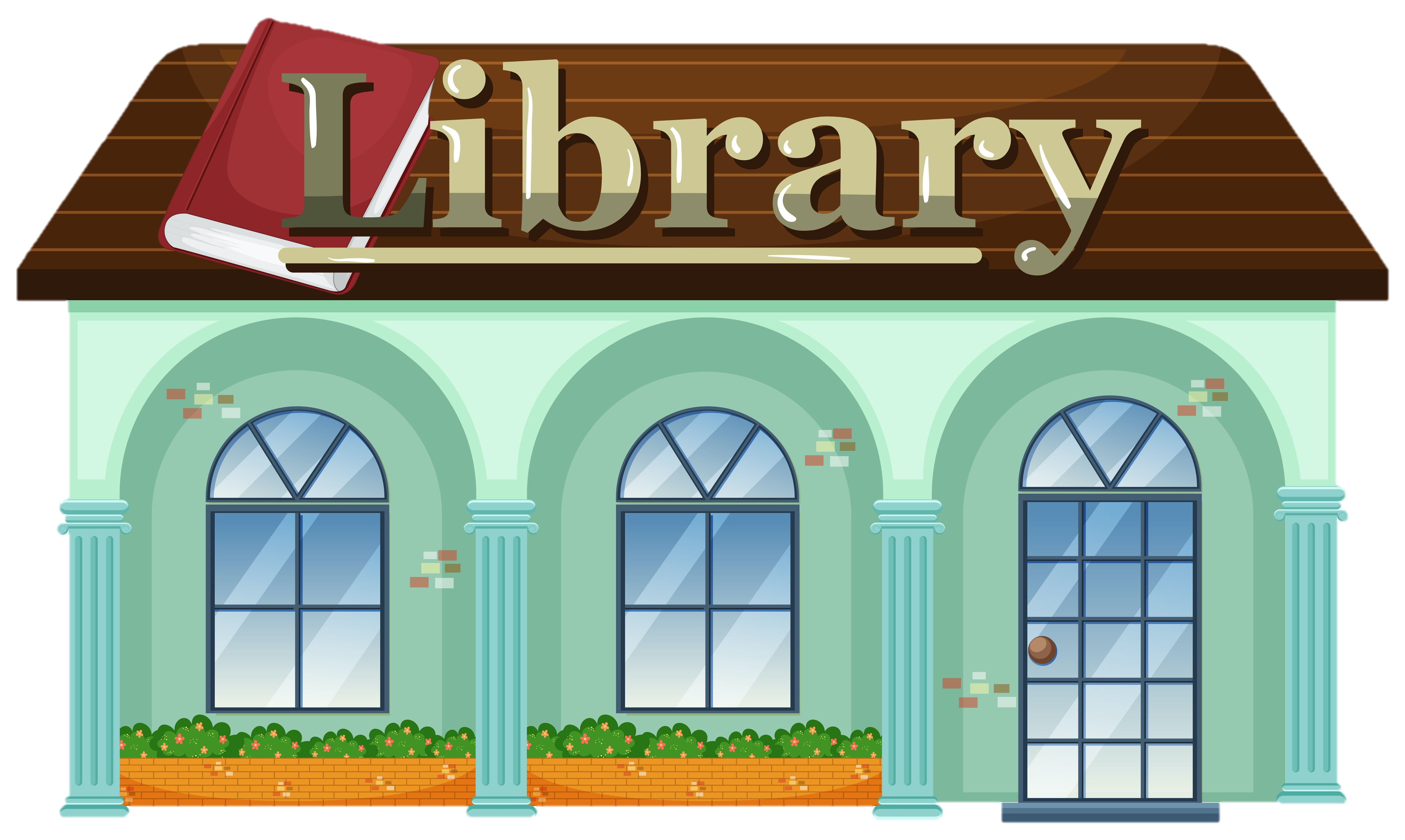 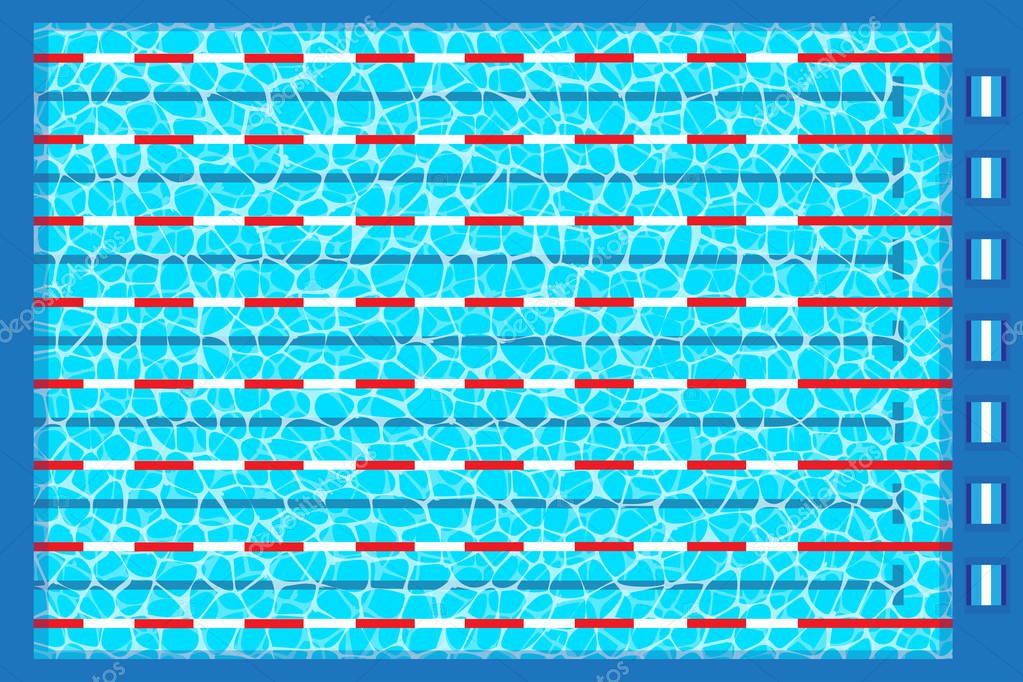 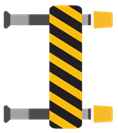 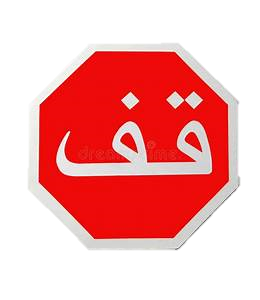 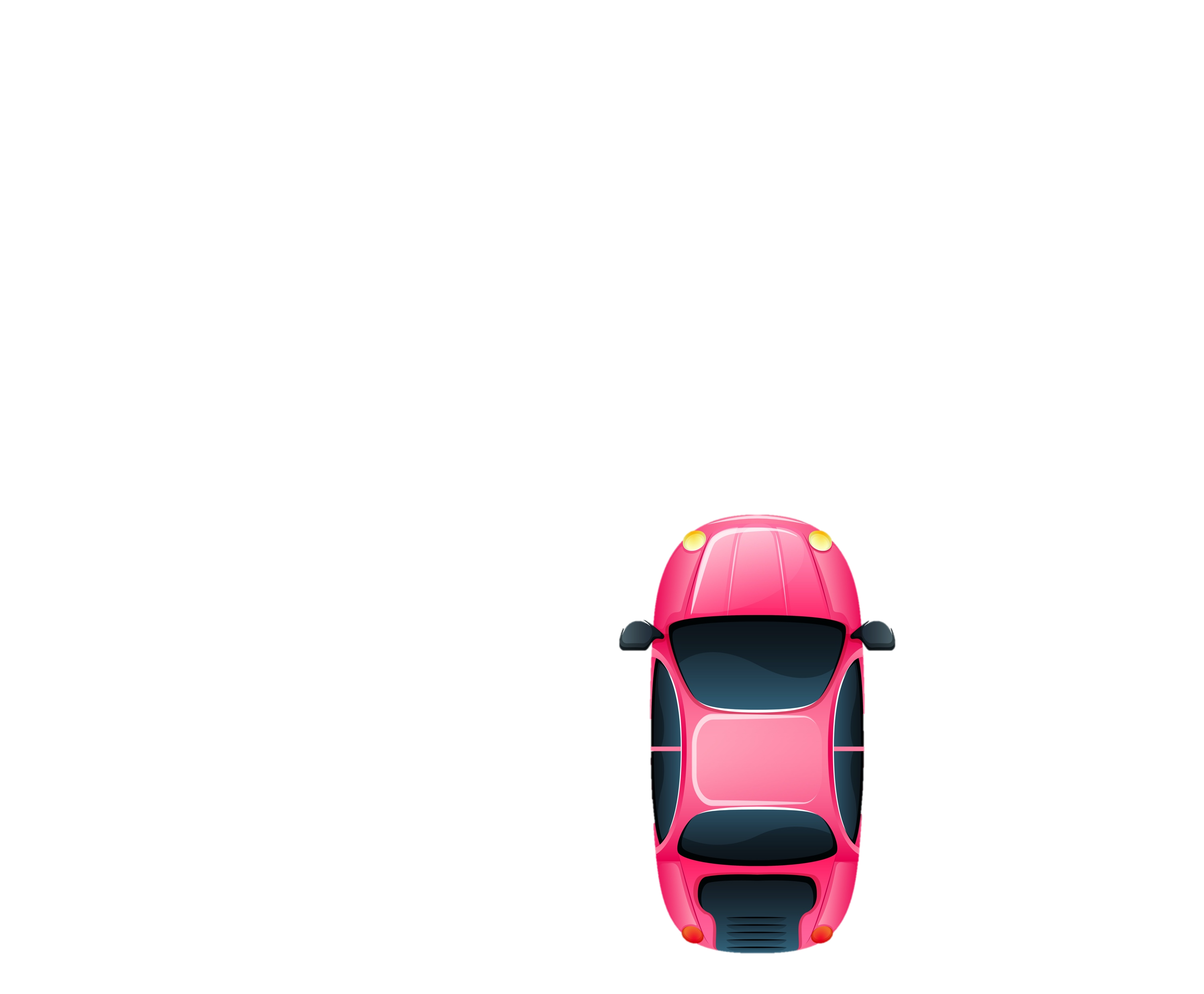 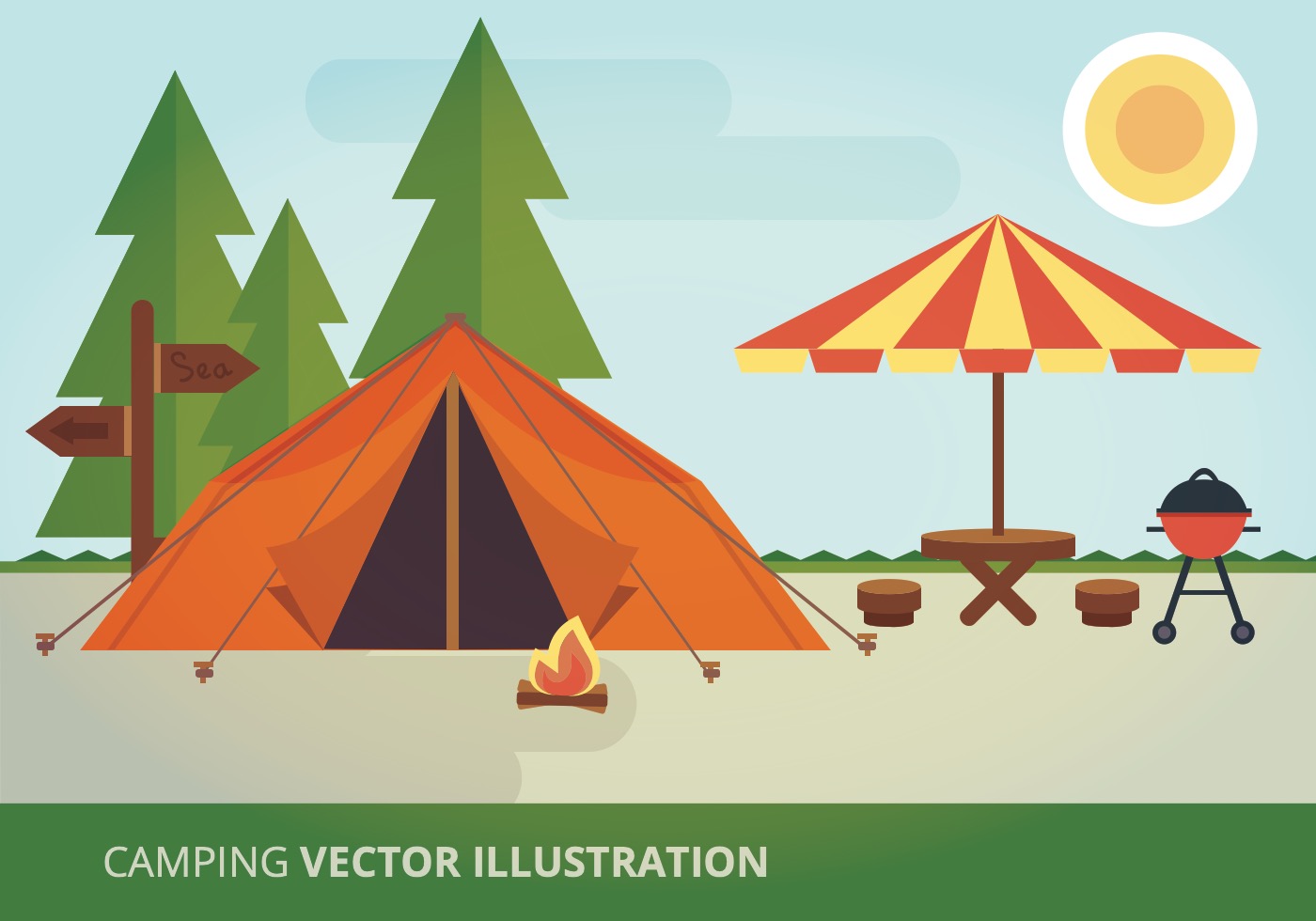 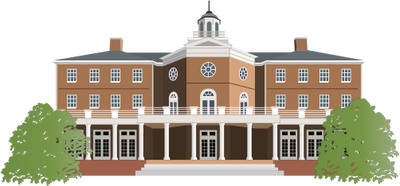 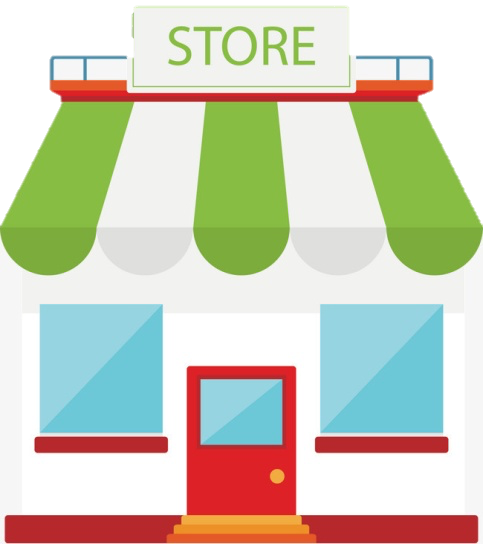 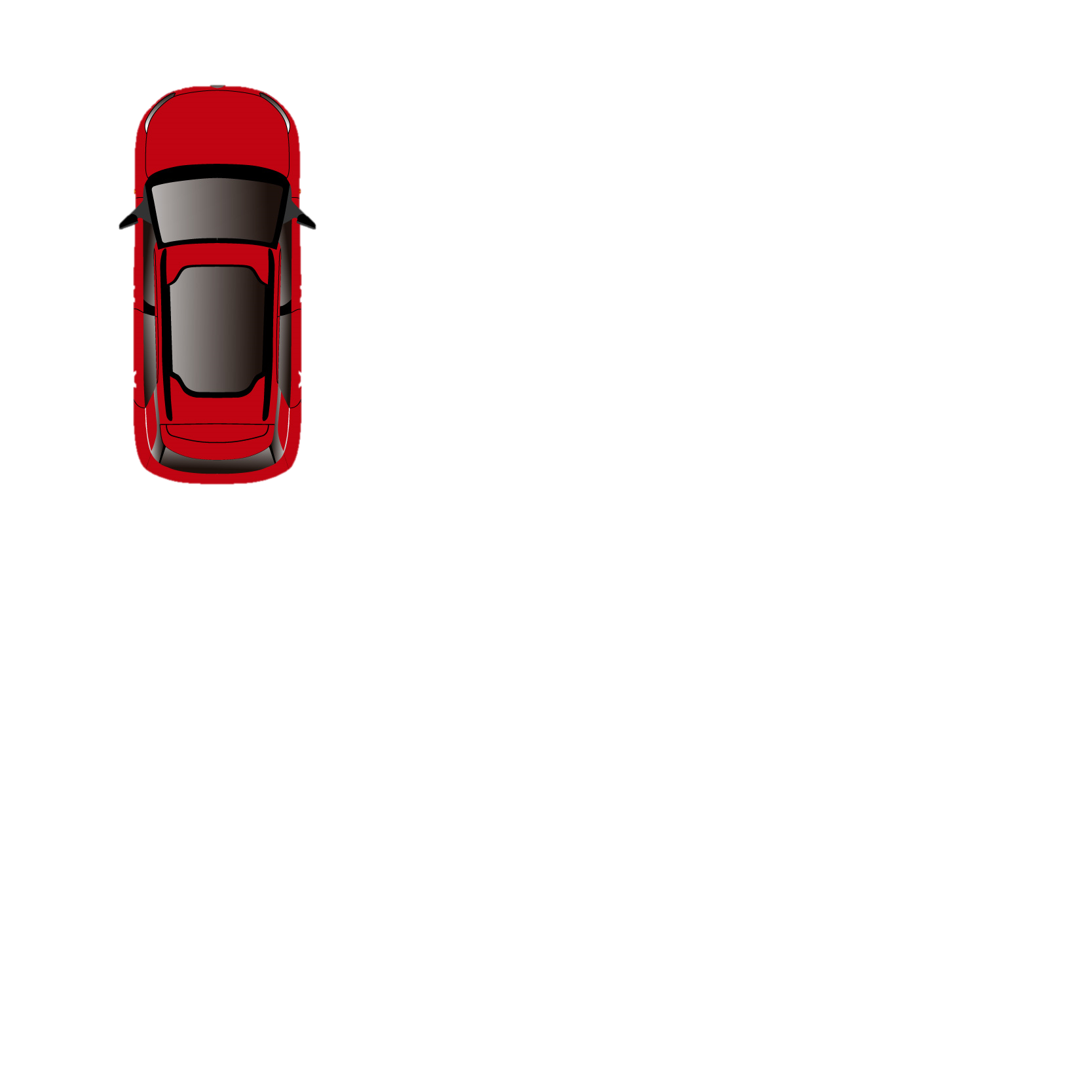 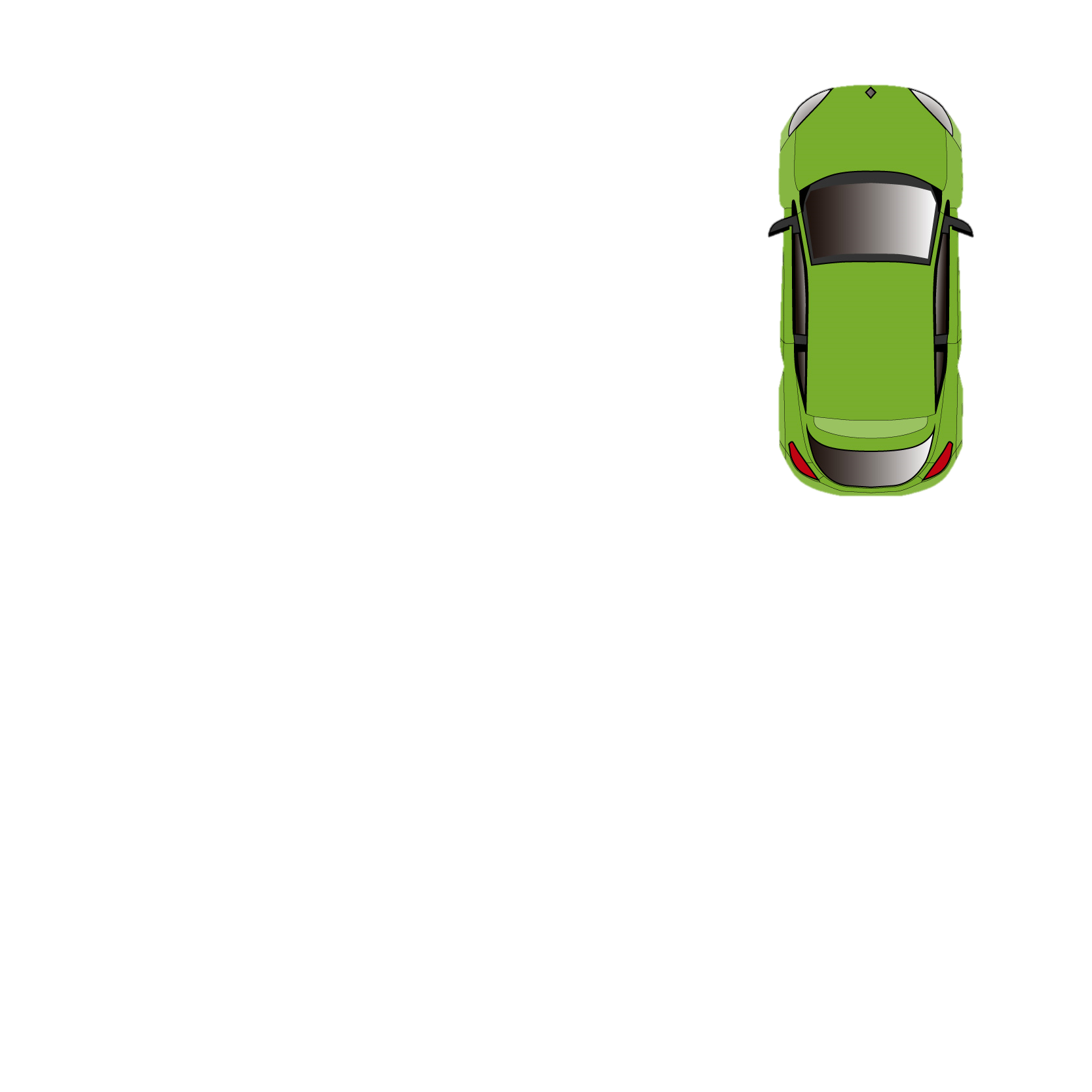 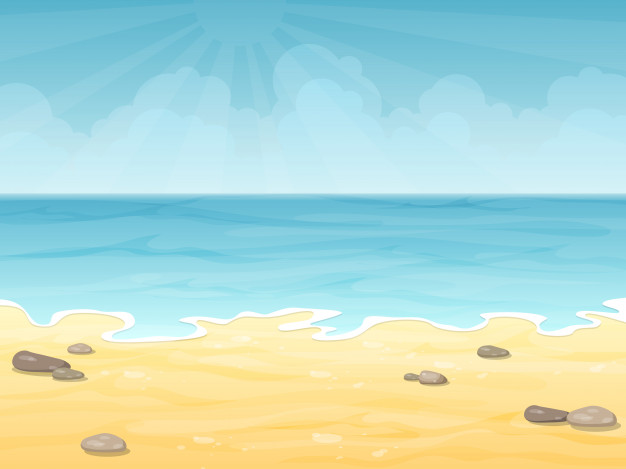 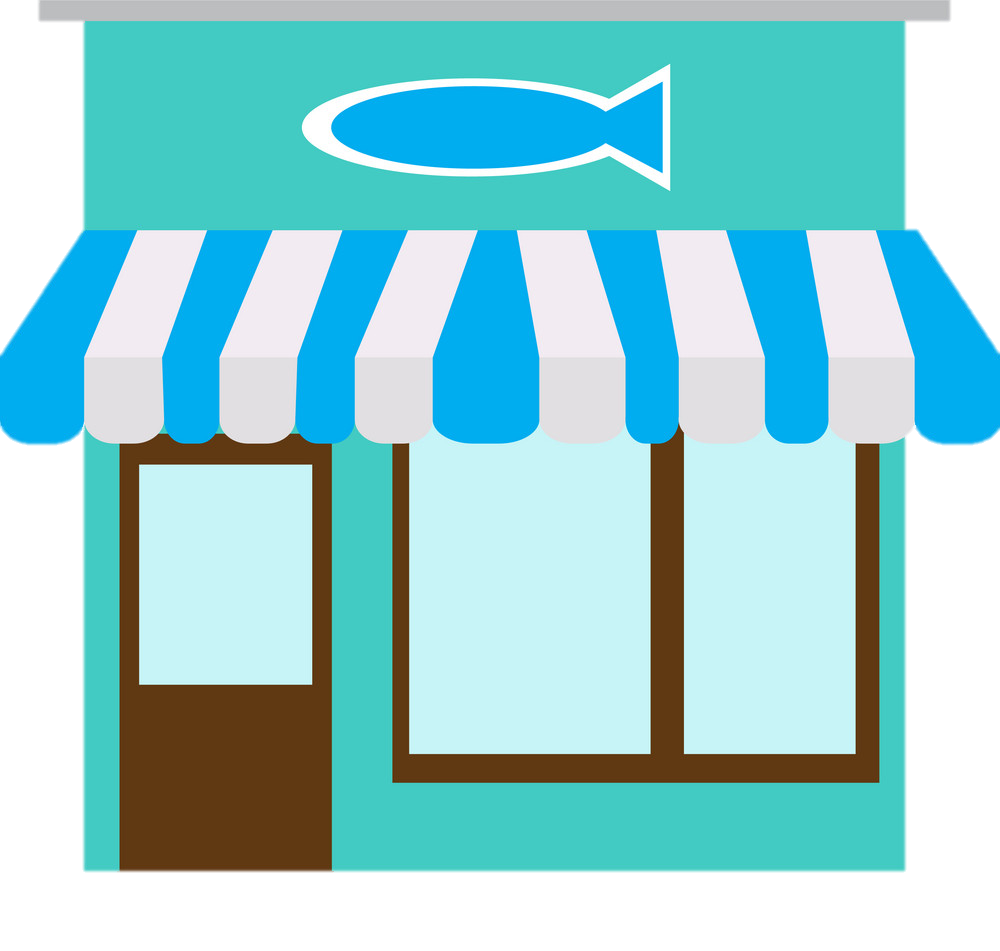 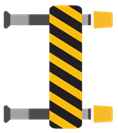 Indiquez la route II
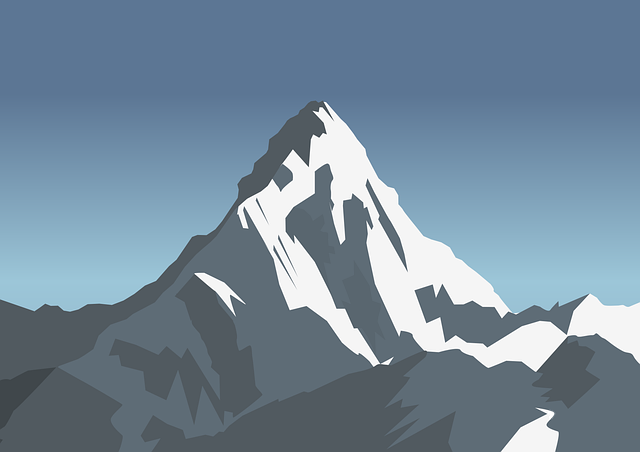 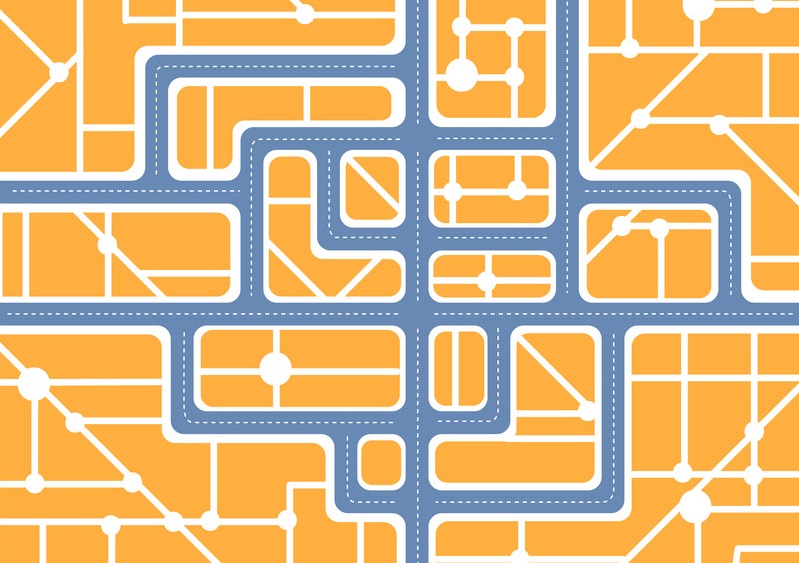 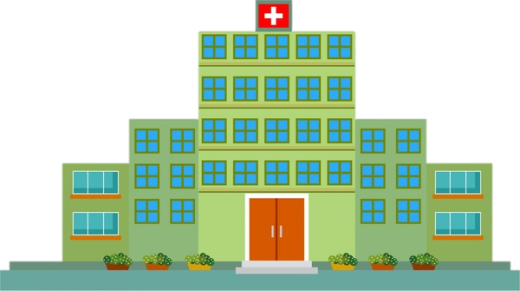 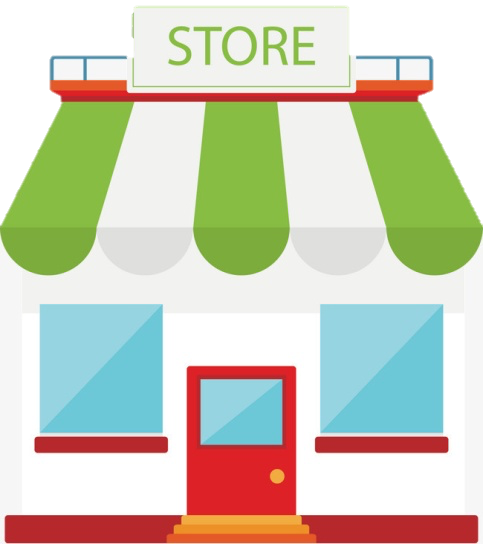 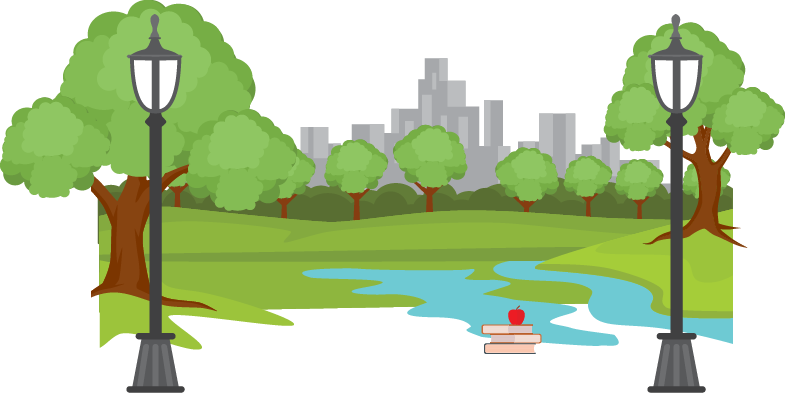 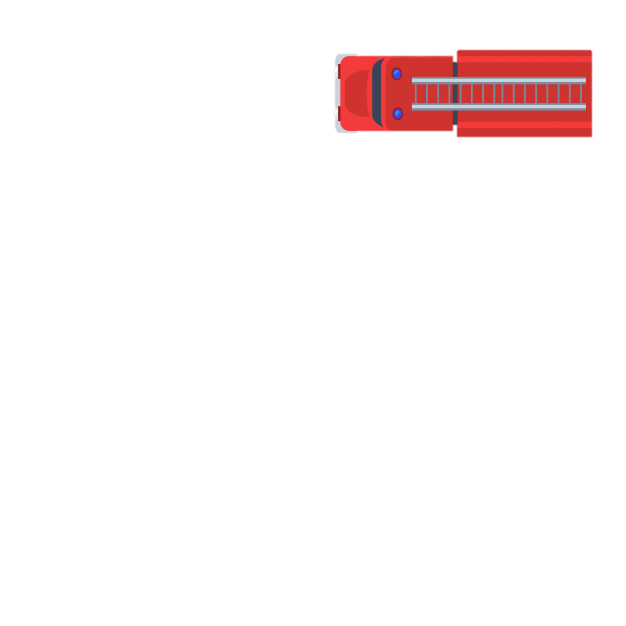 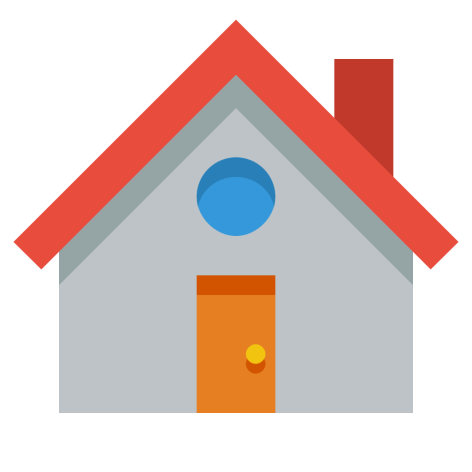 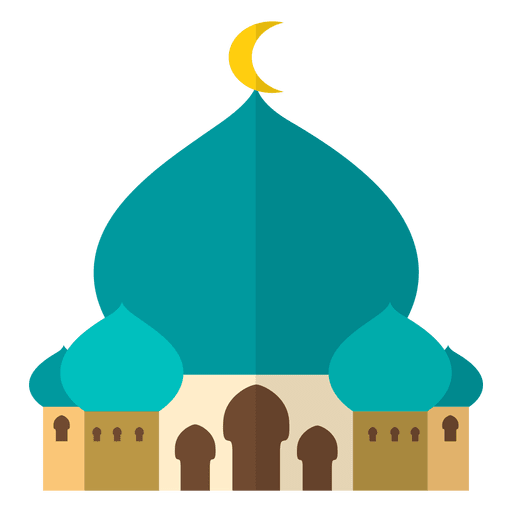 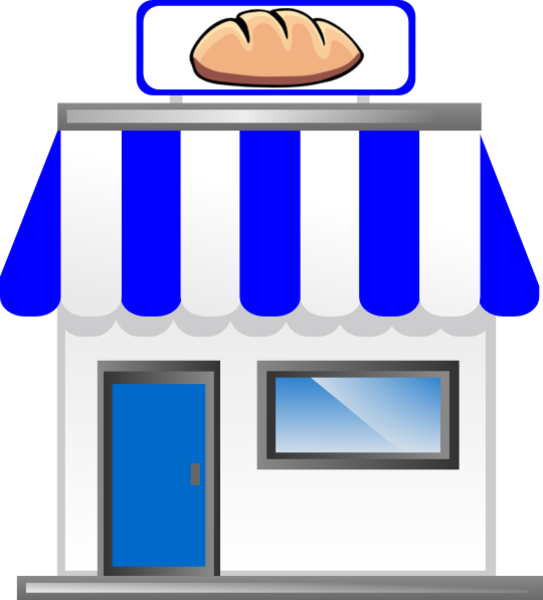 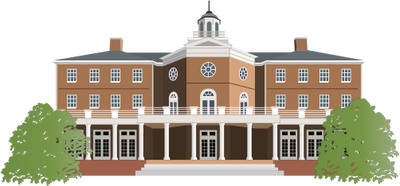 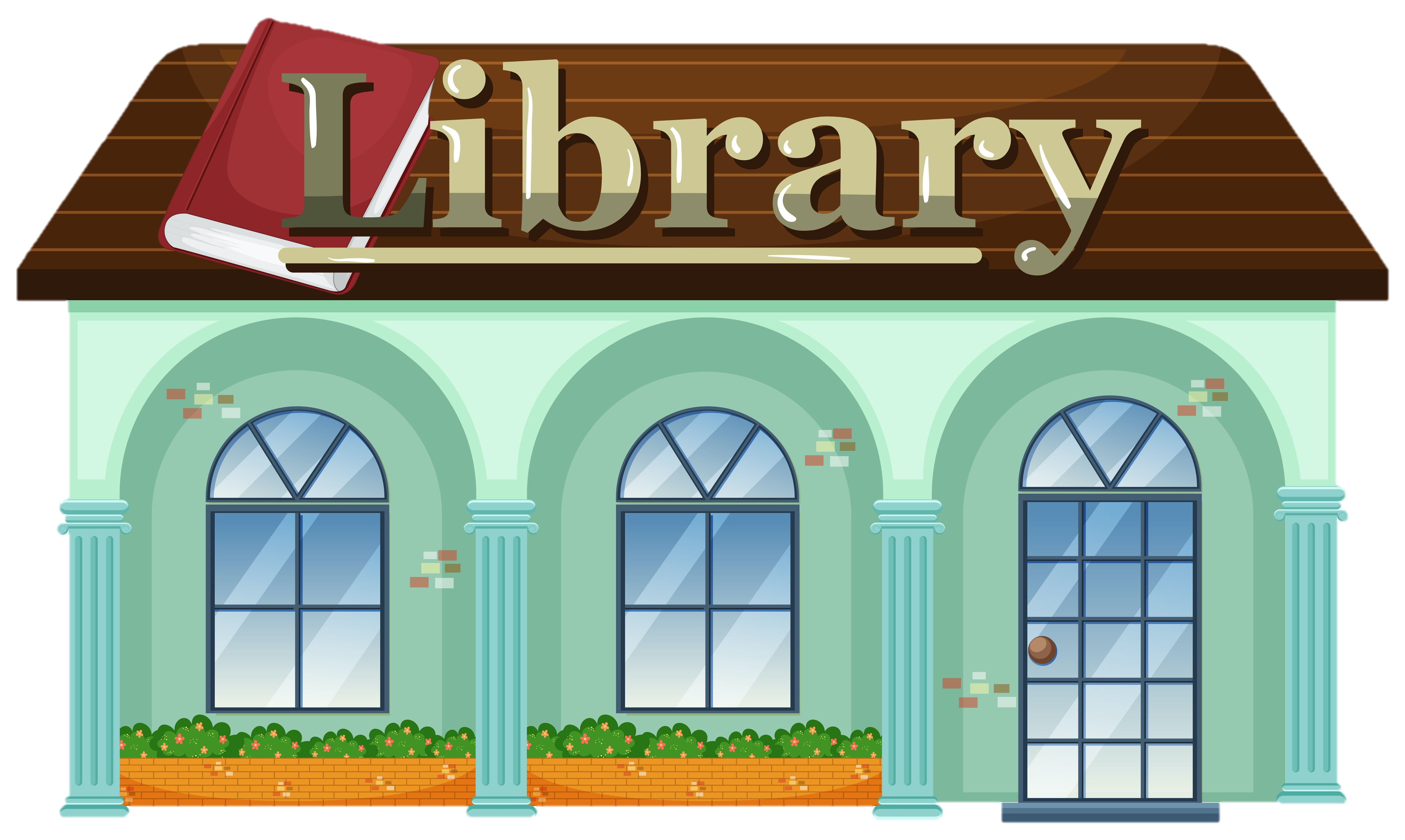 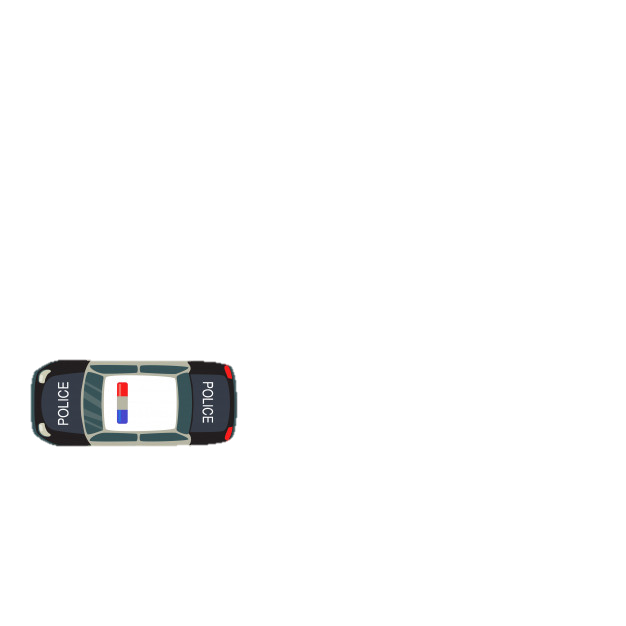 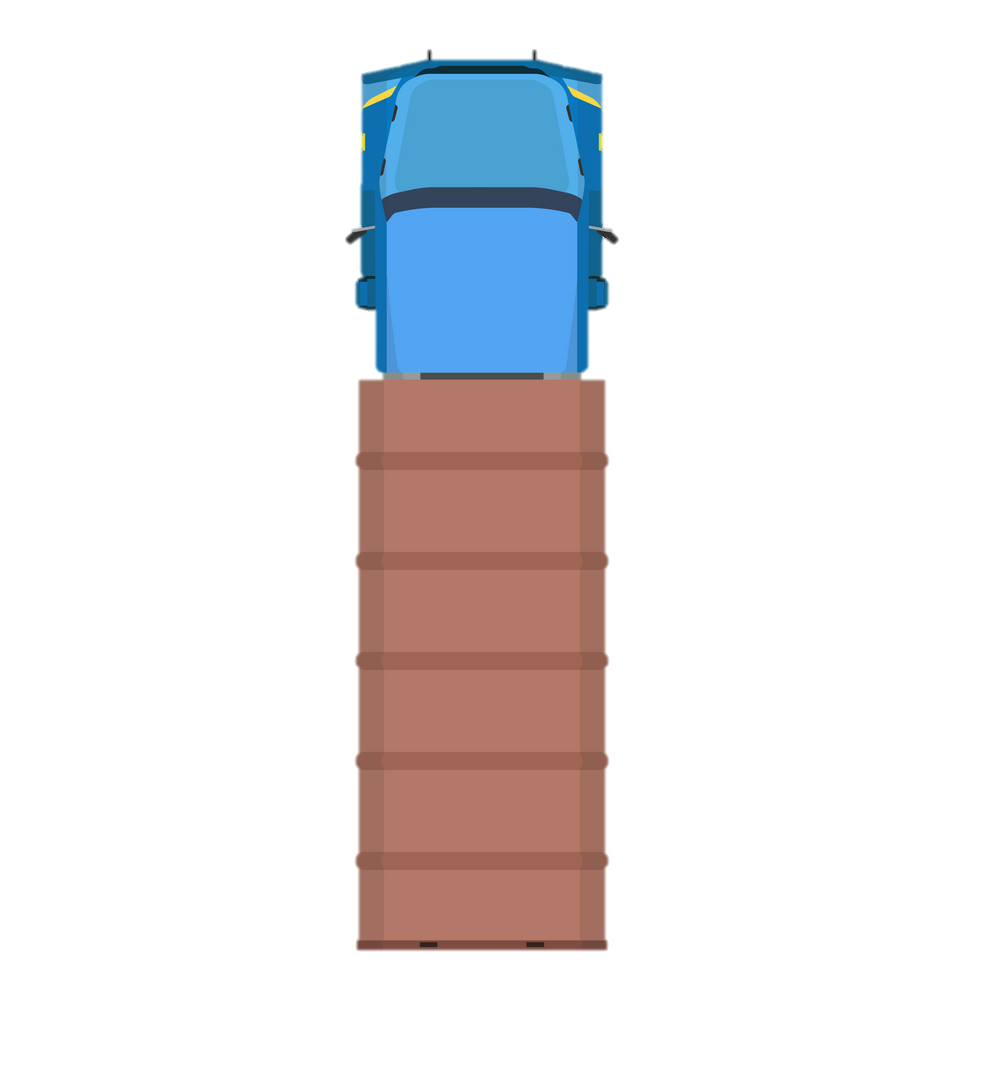 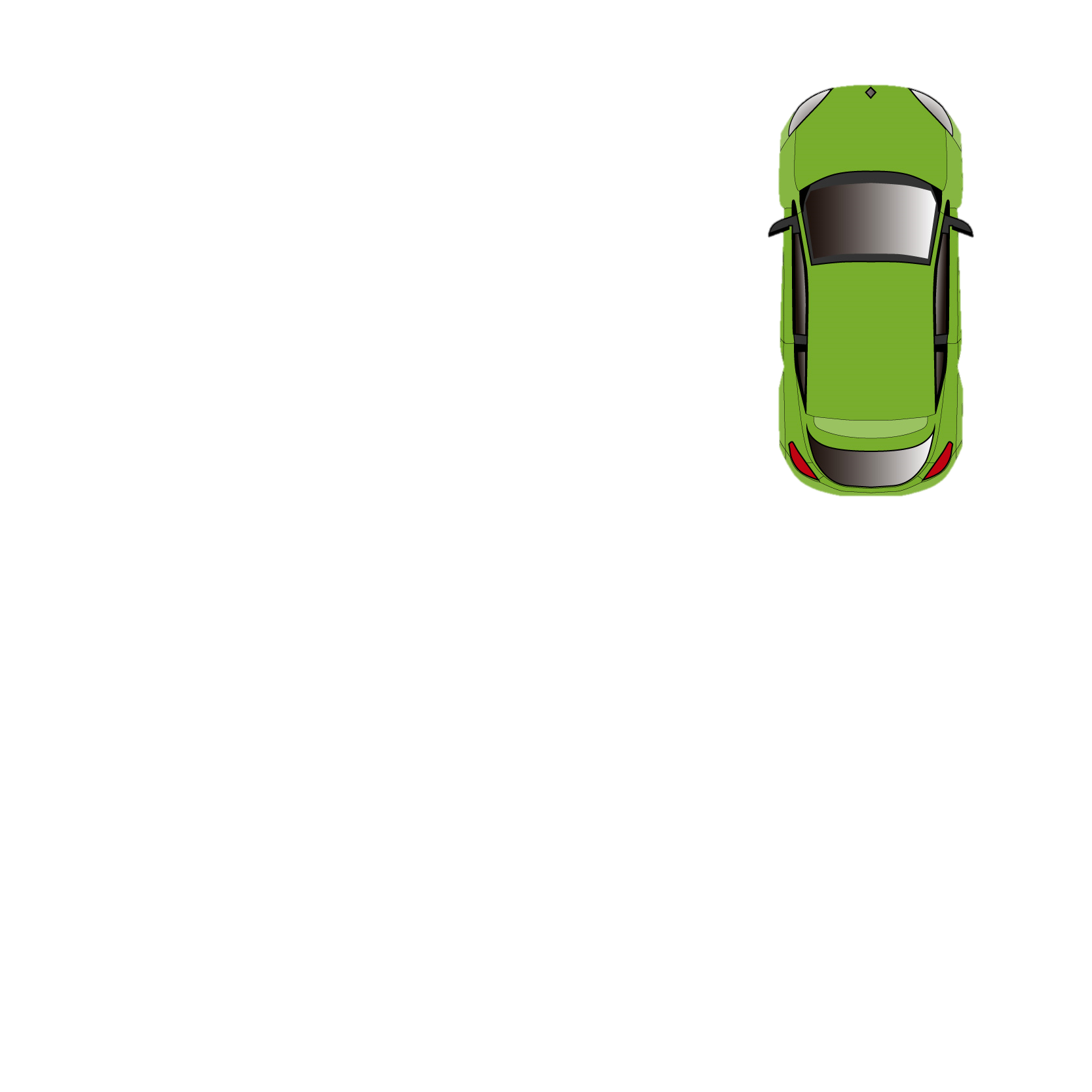 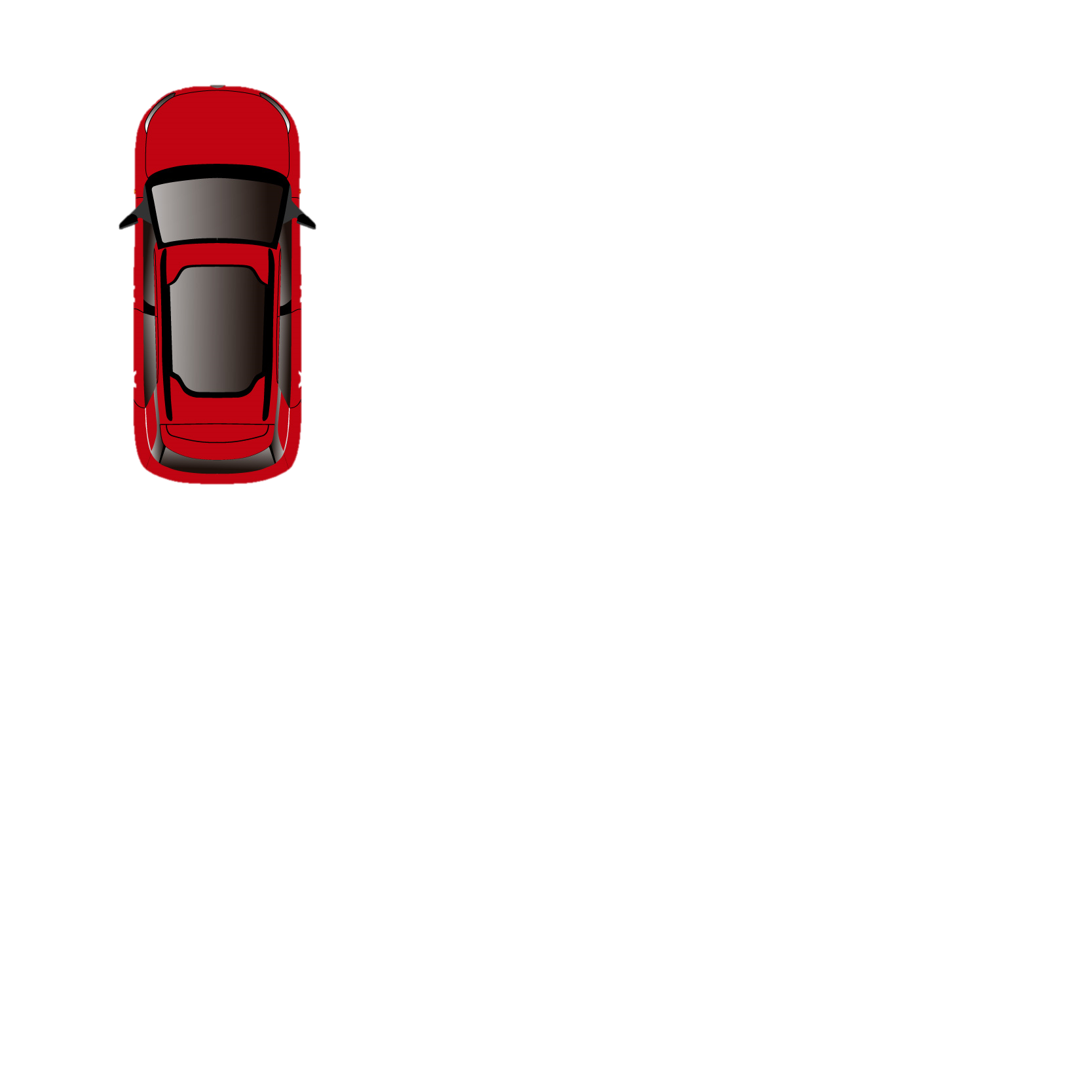 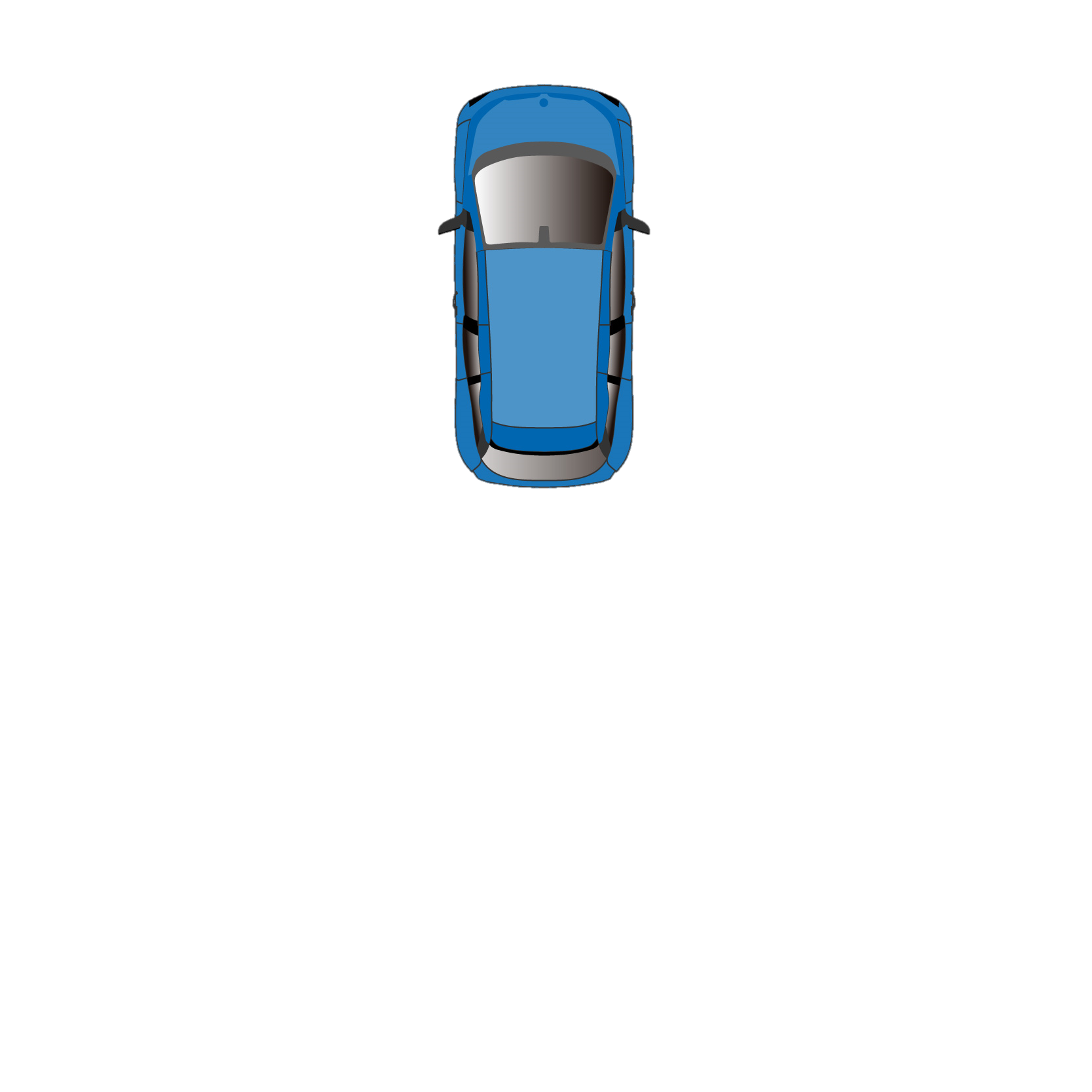 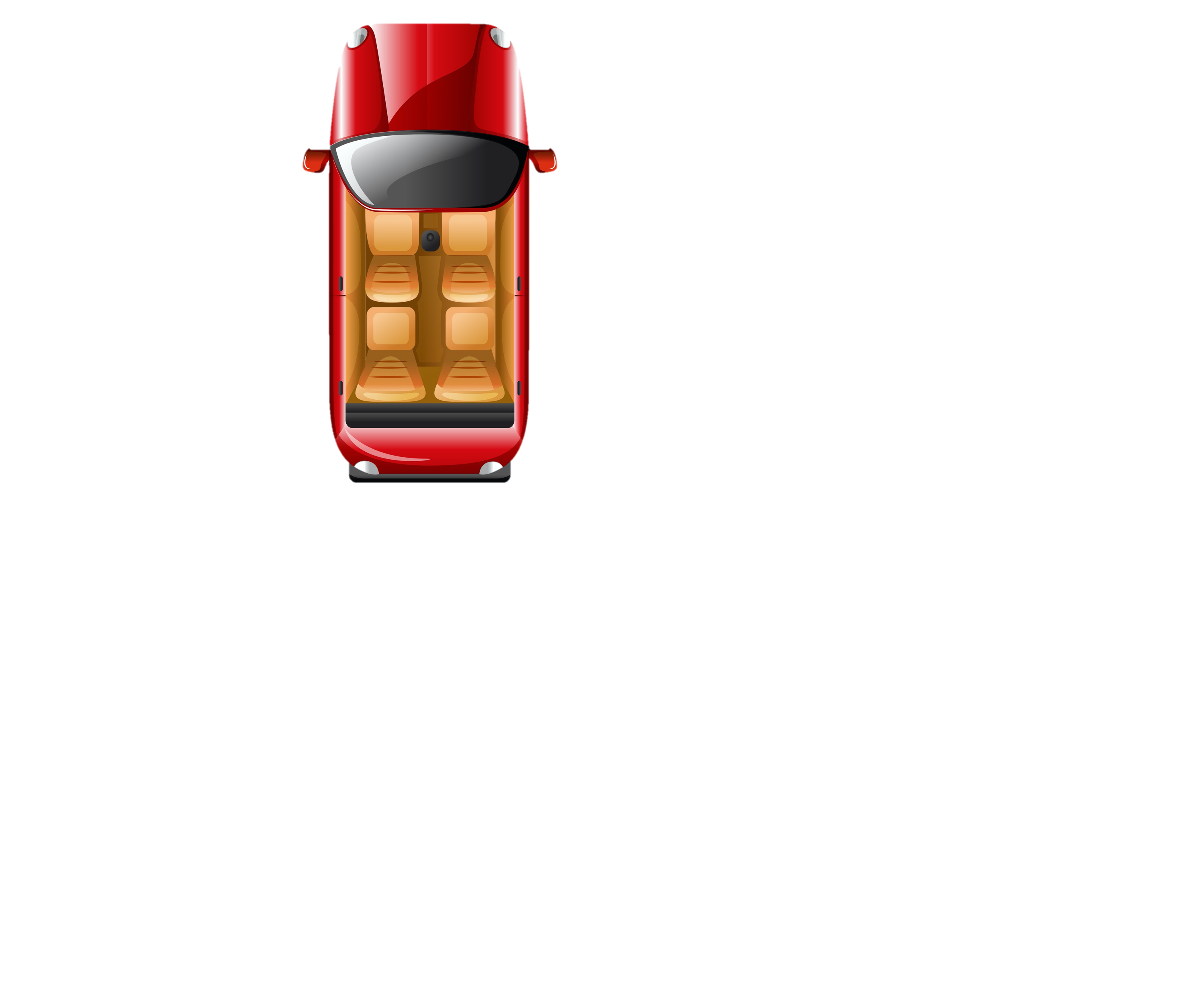 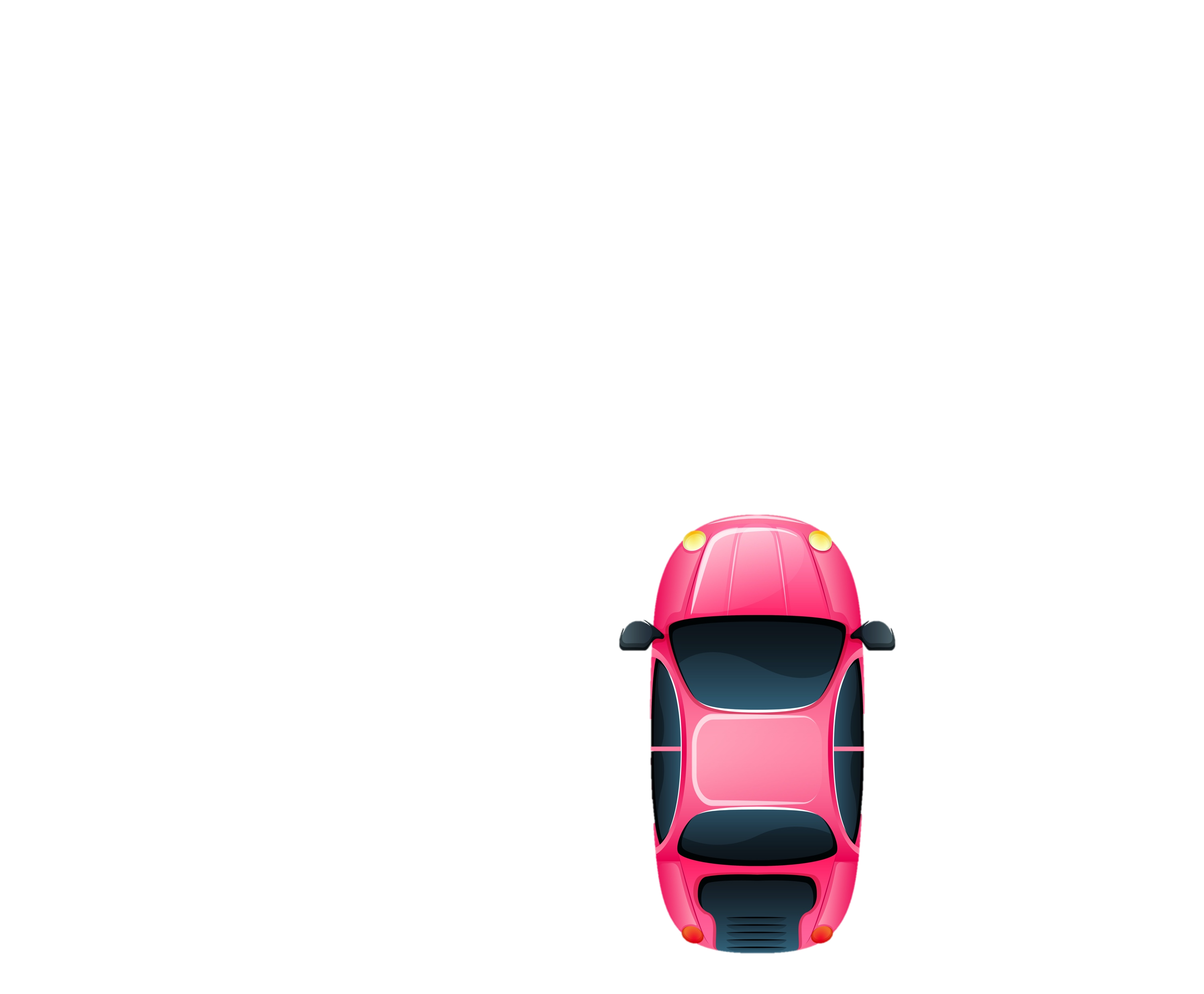 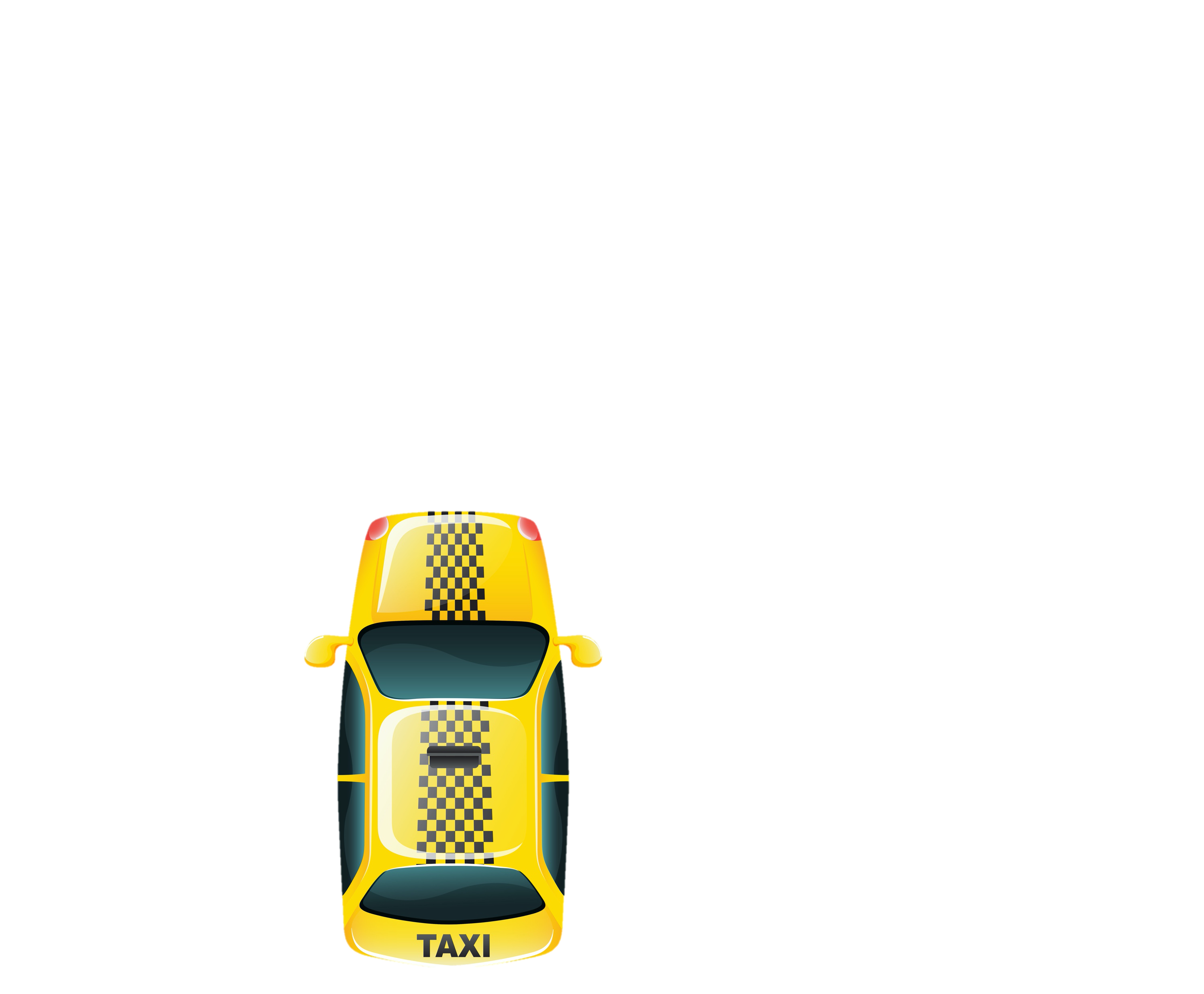 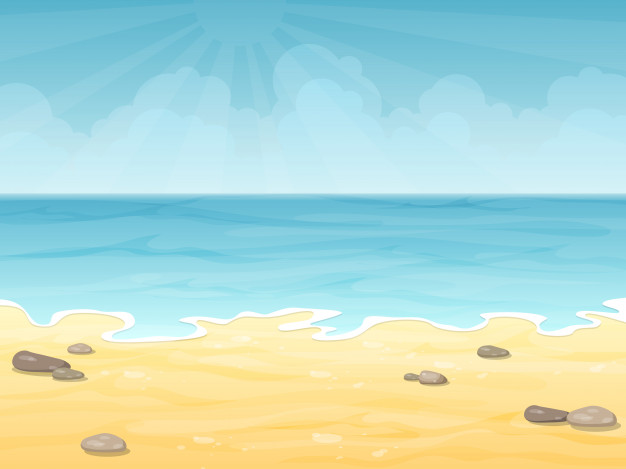 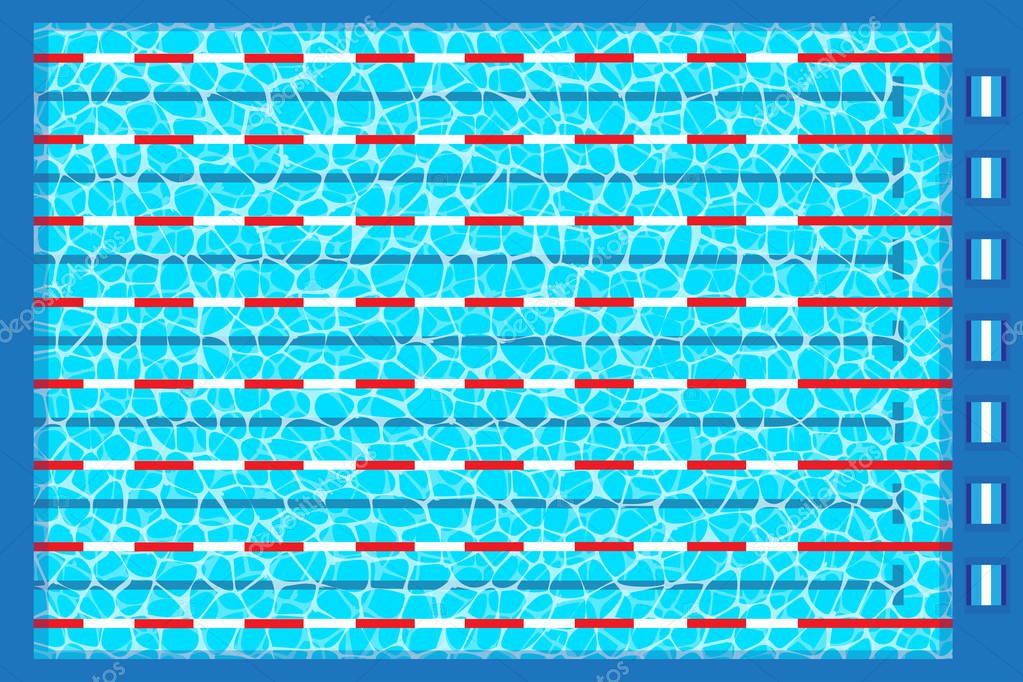 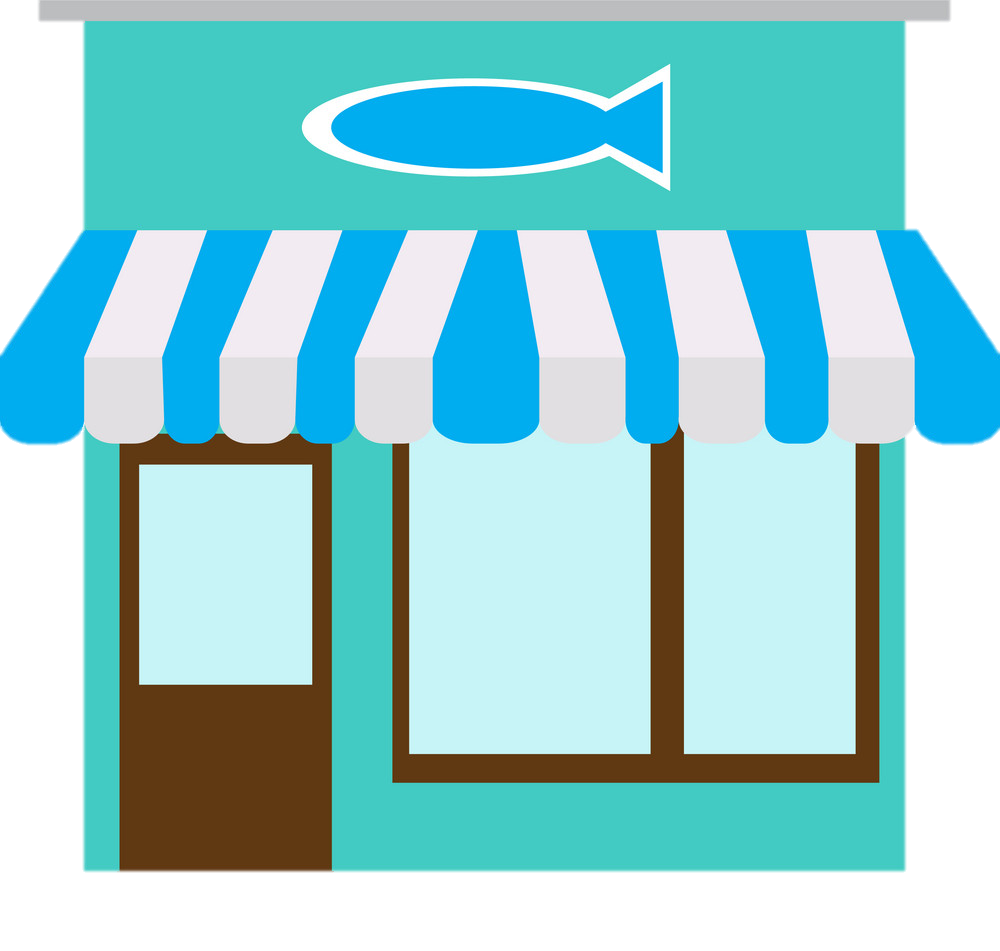 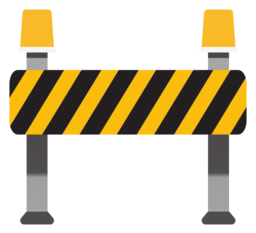 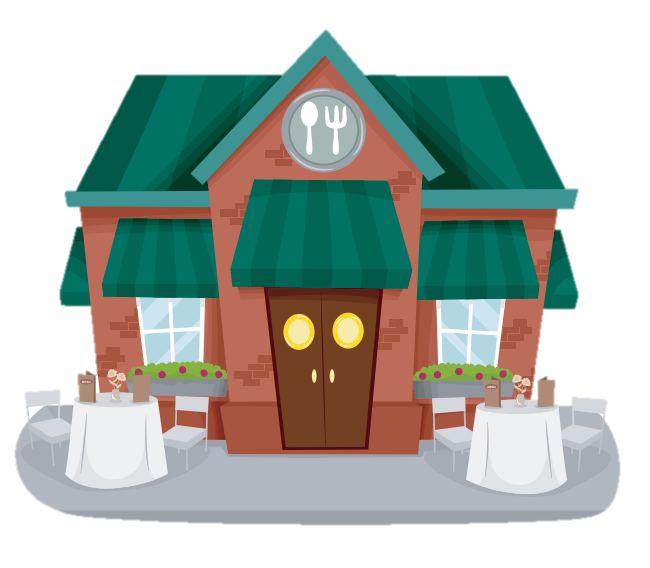 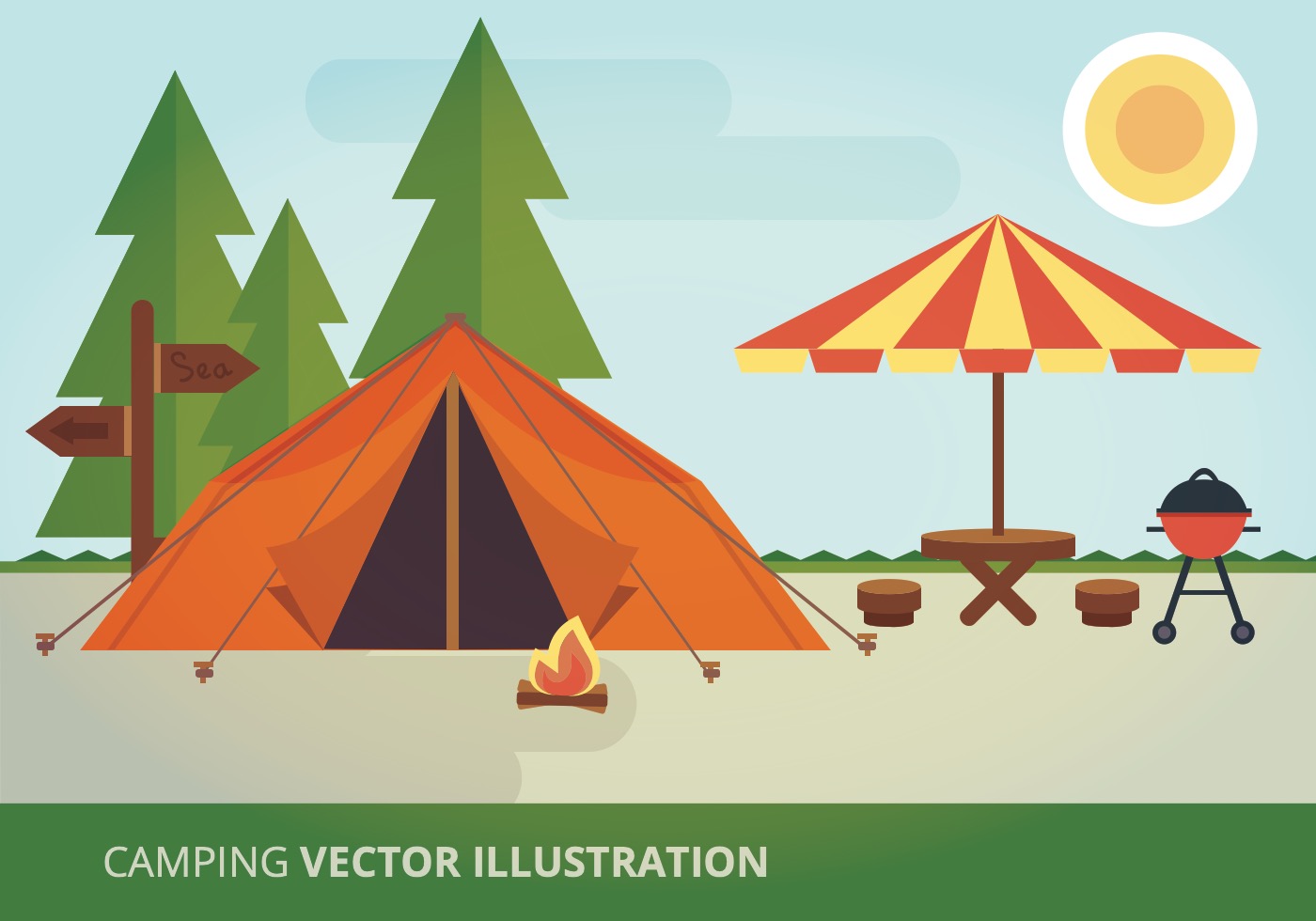 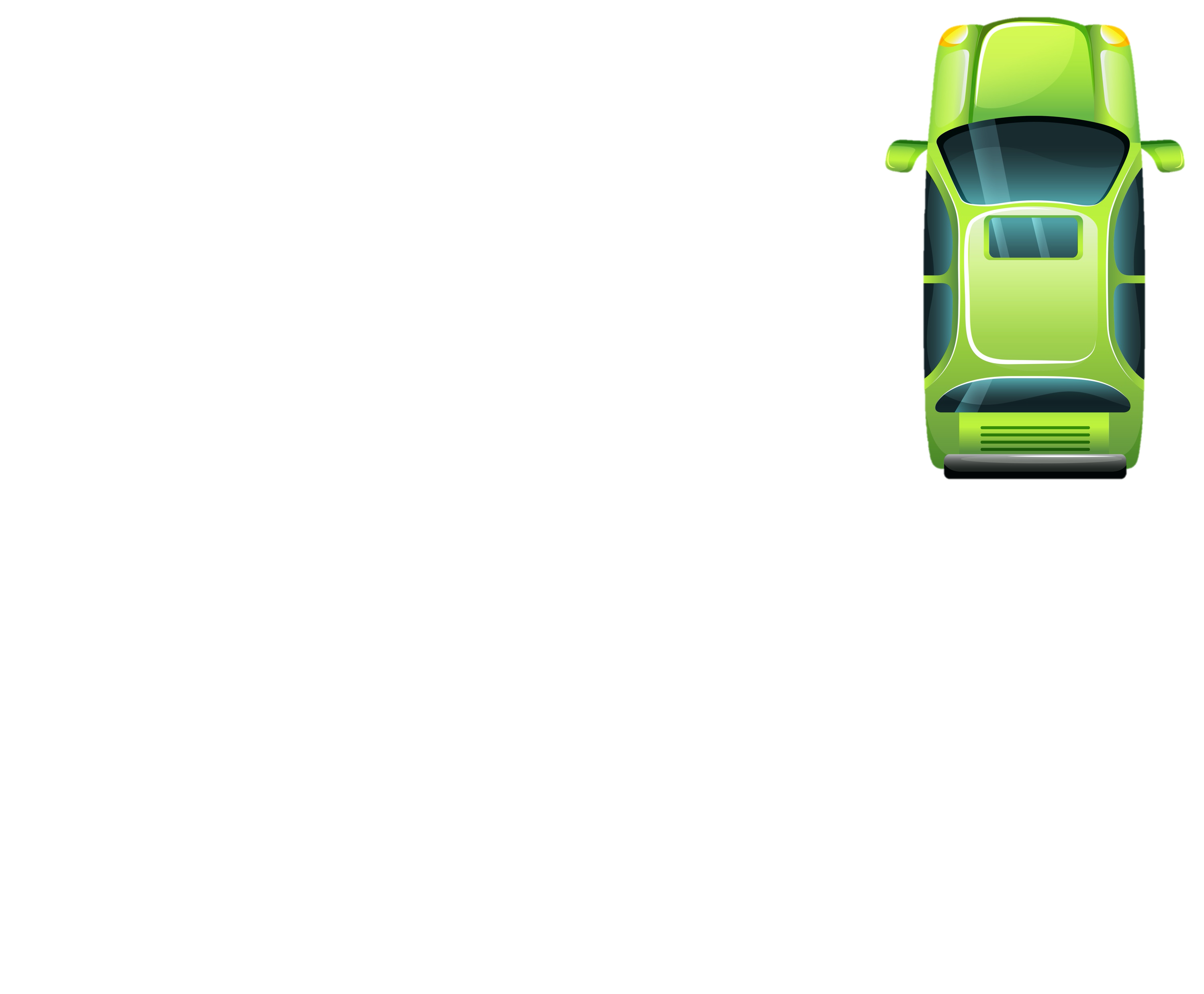 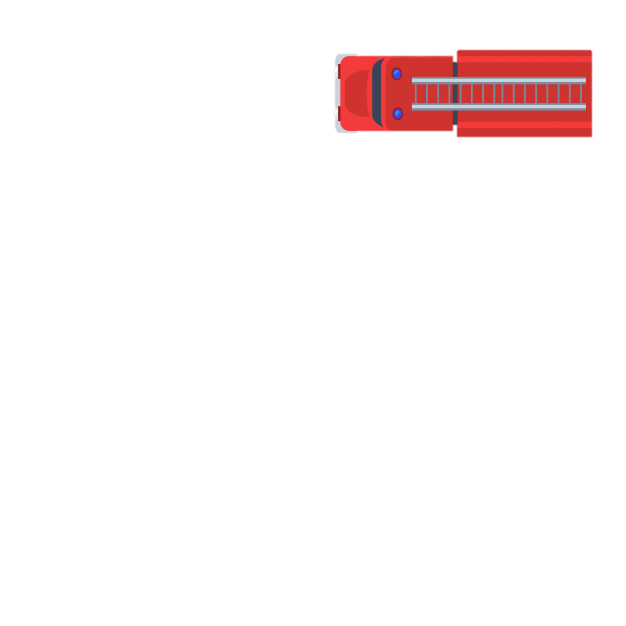 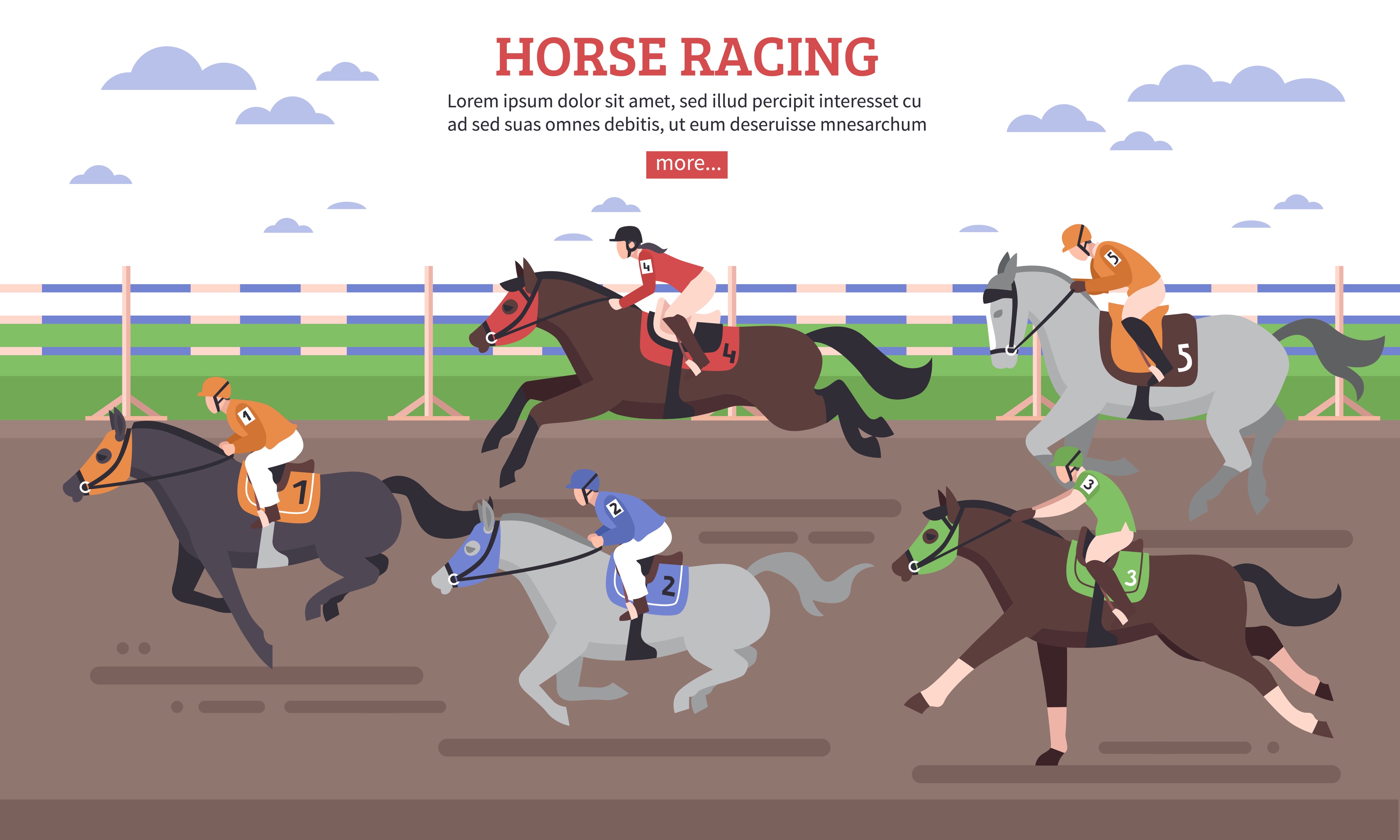 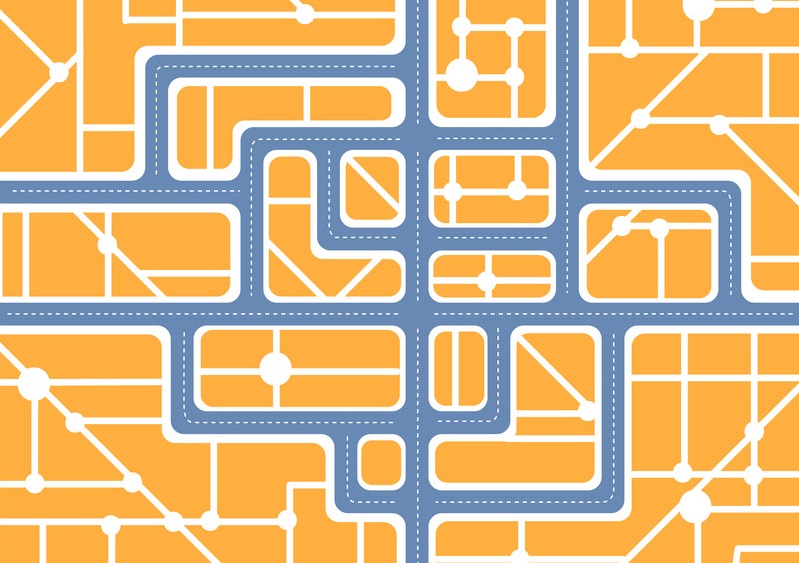 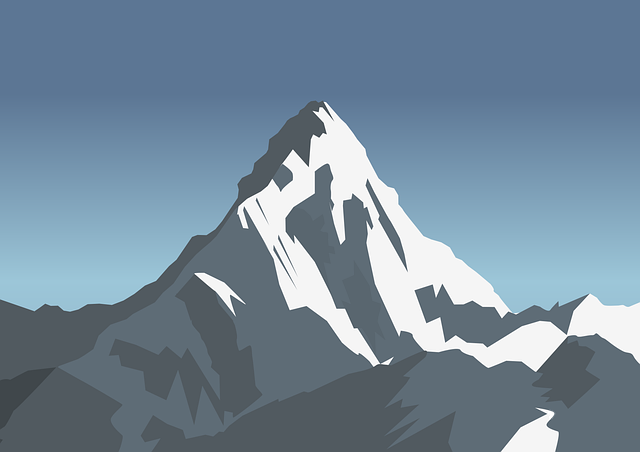 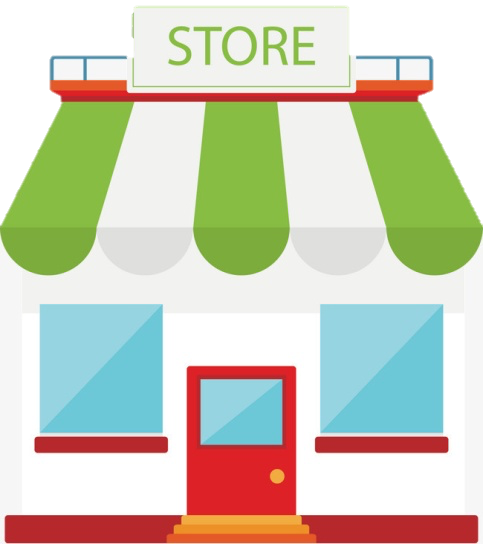 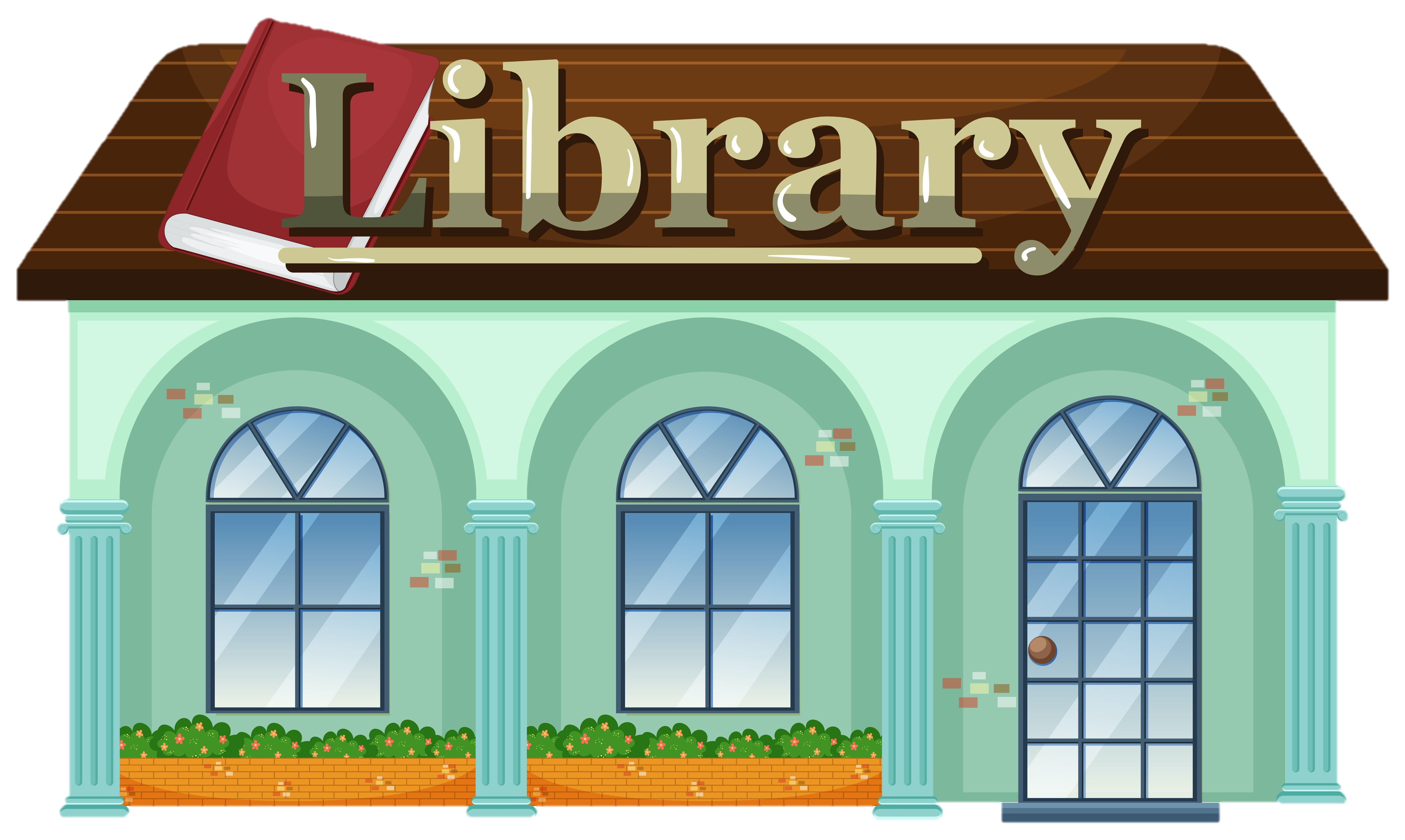 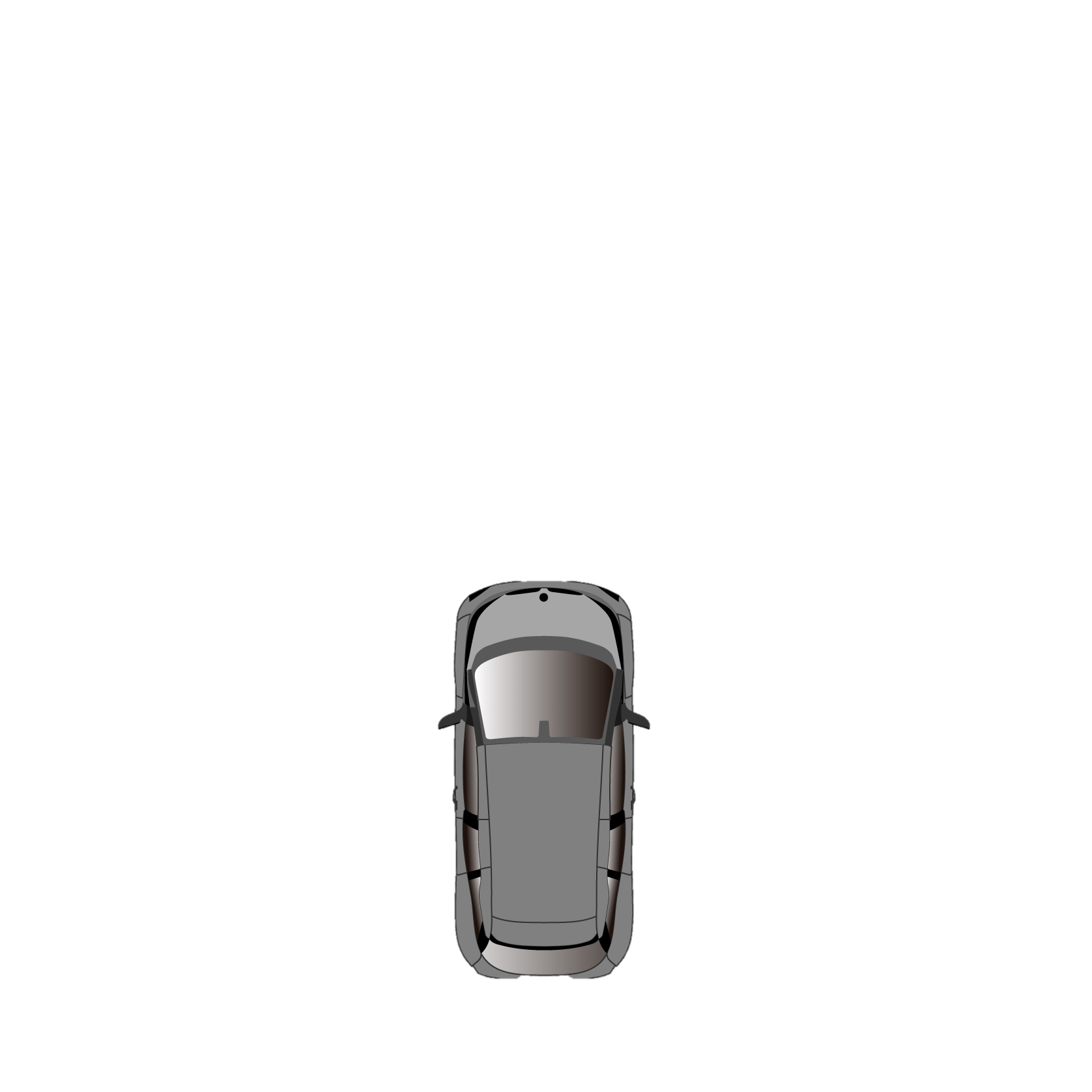 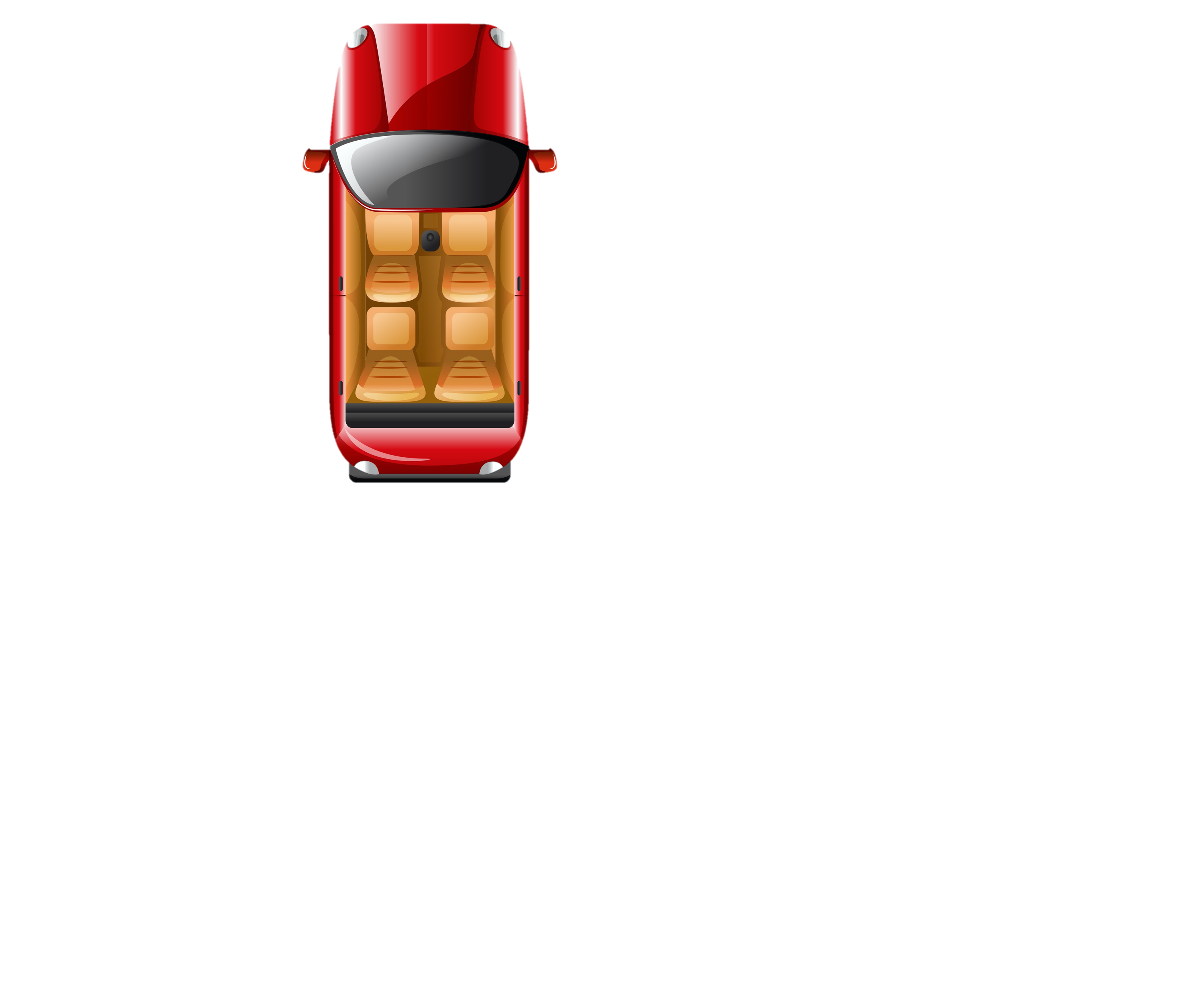 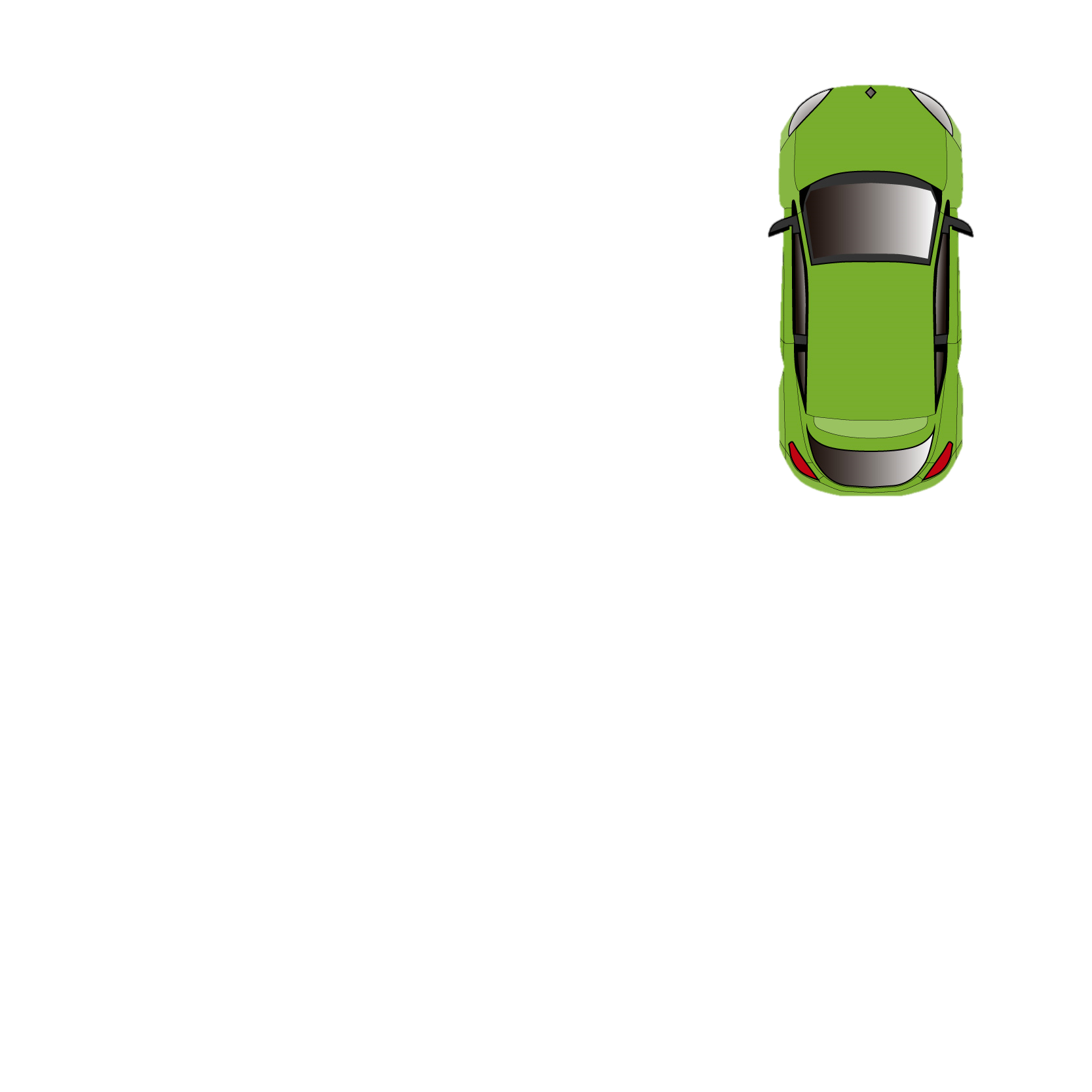 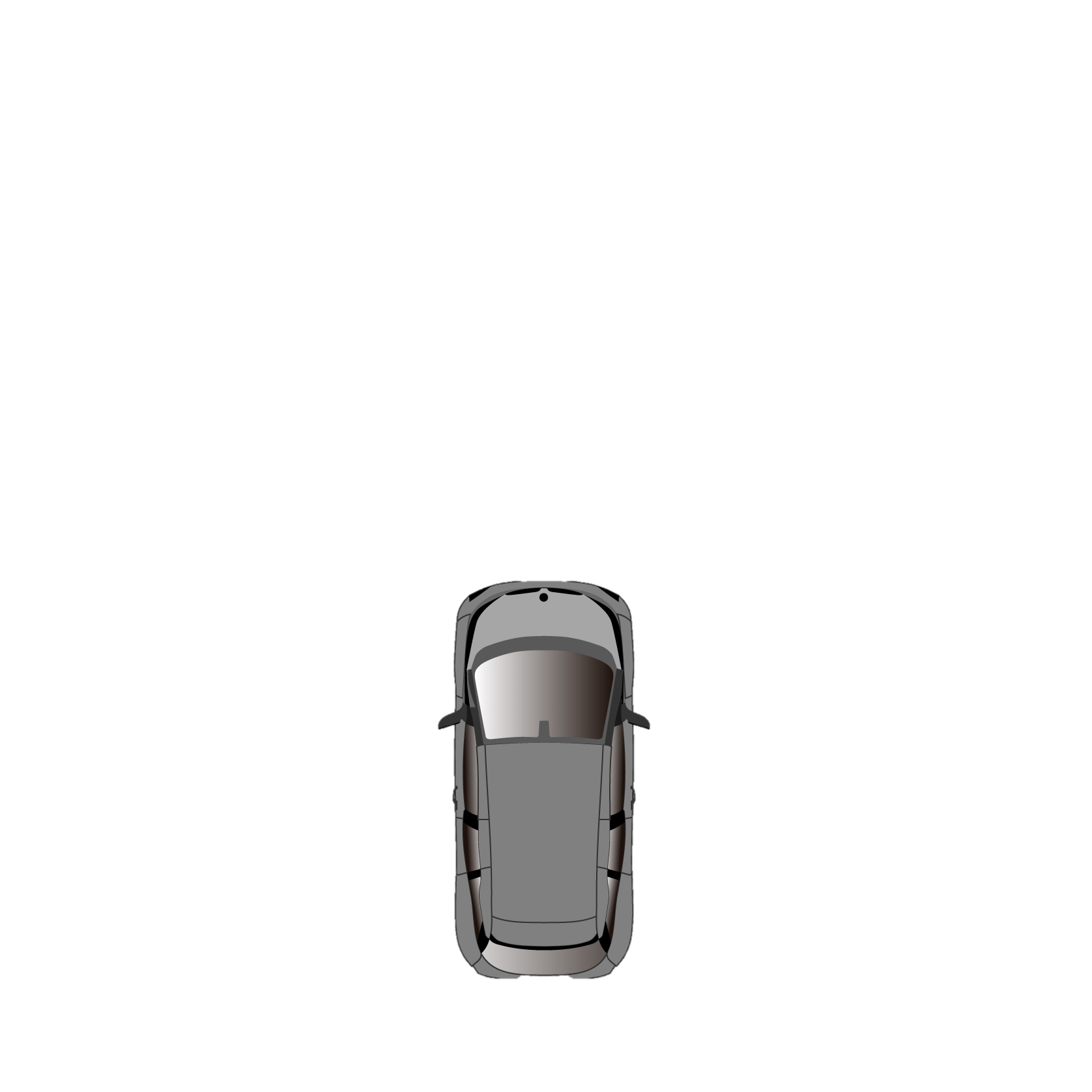 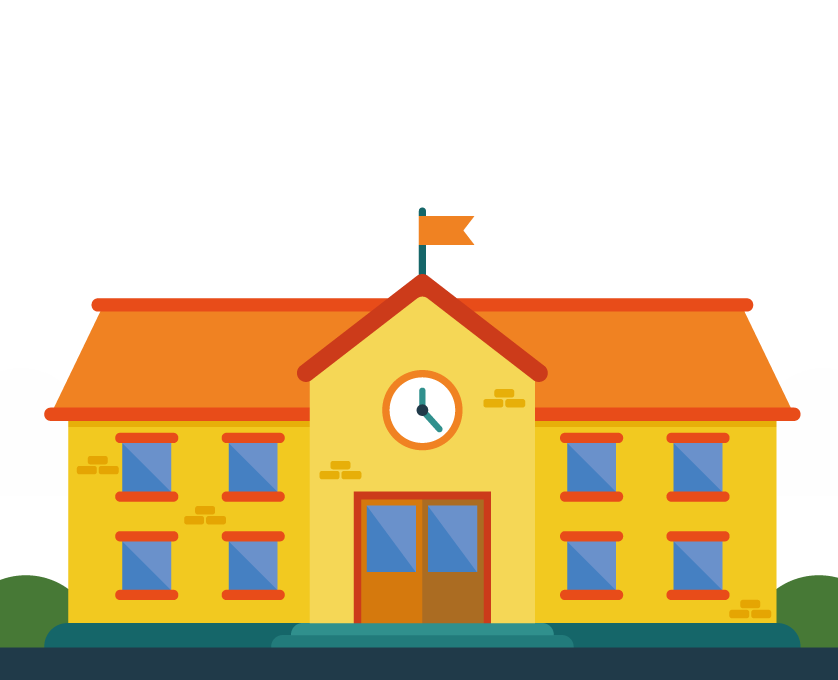 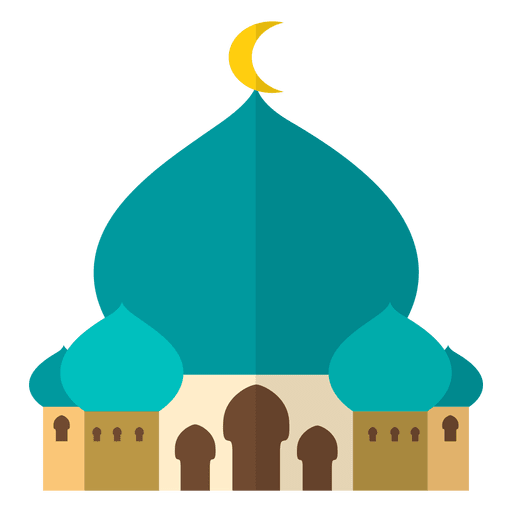 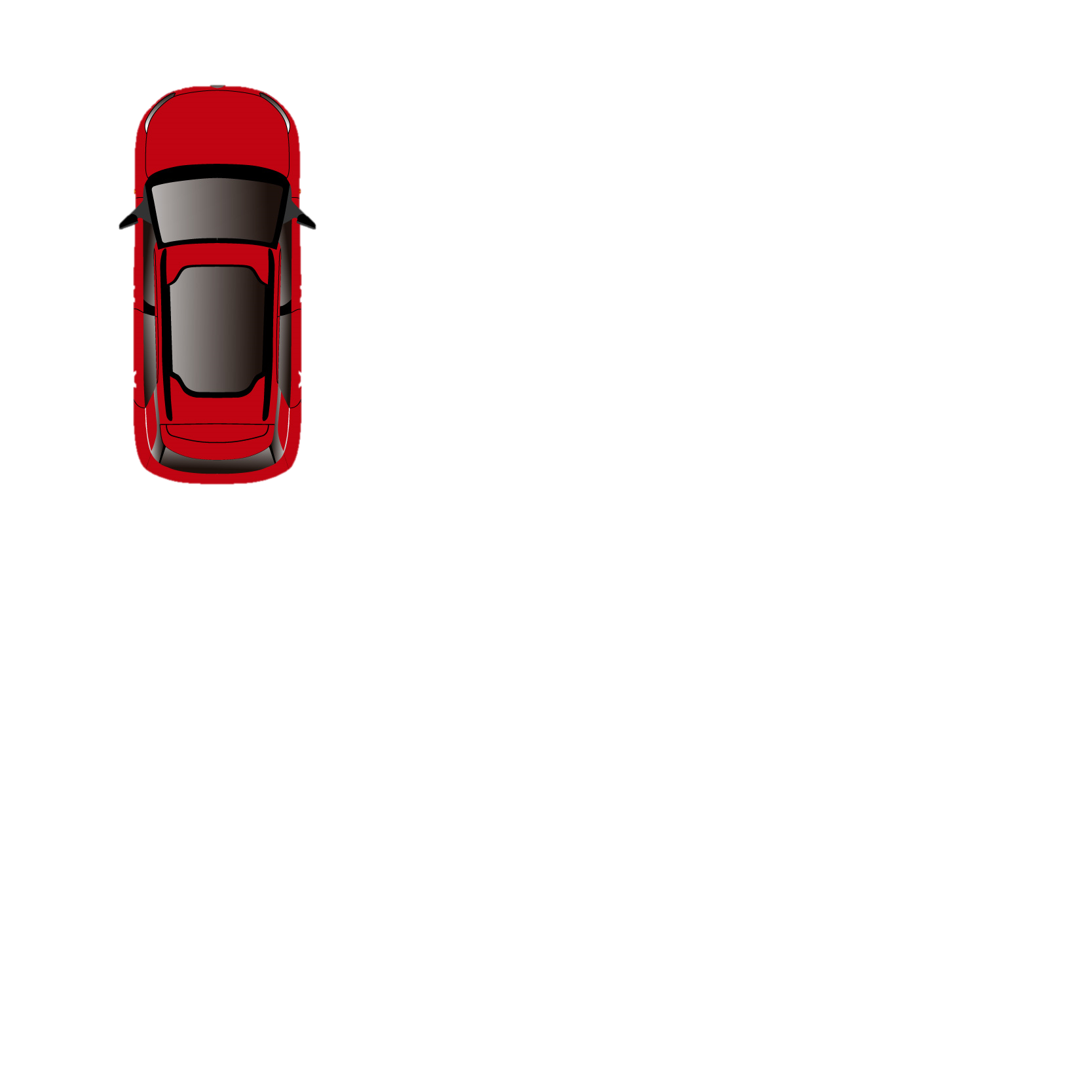 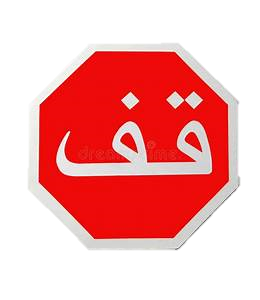 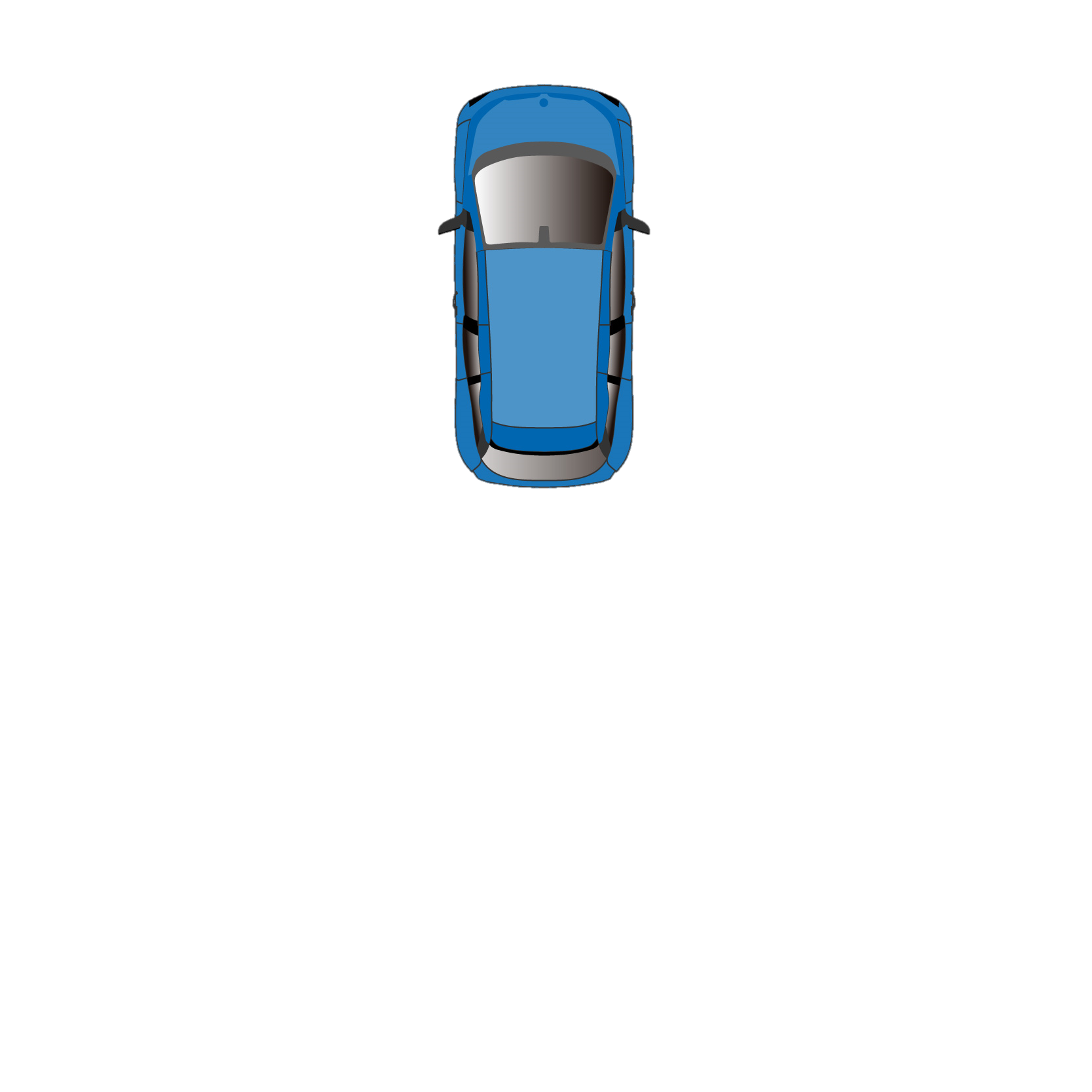 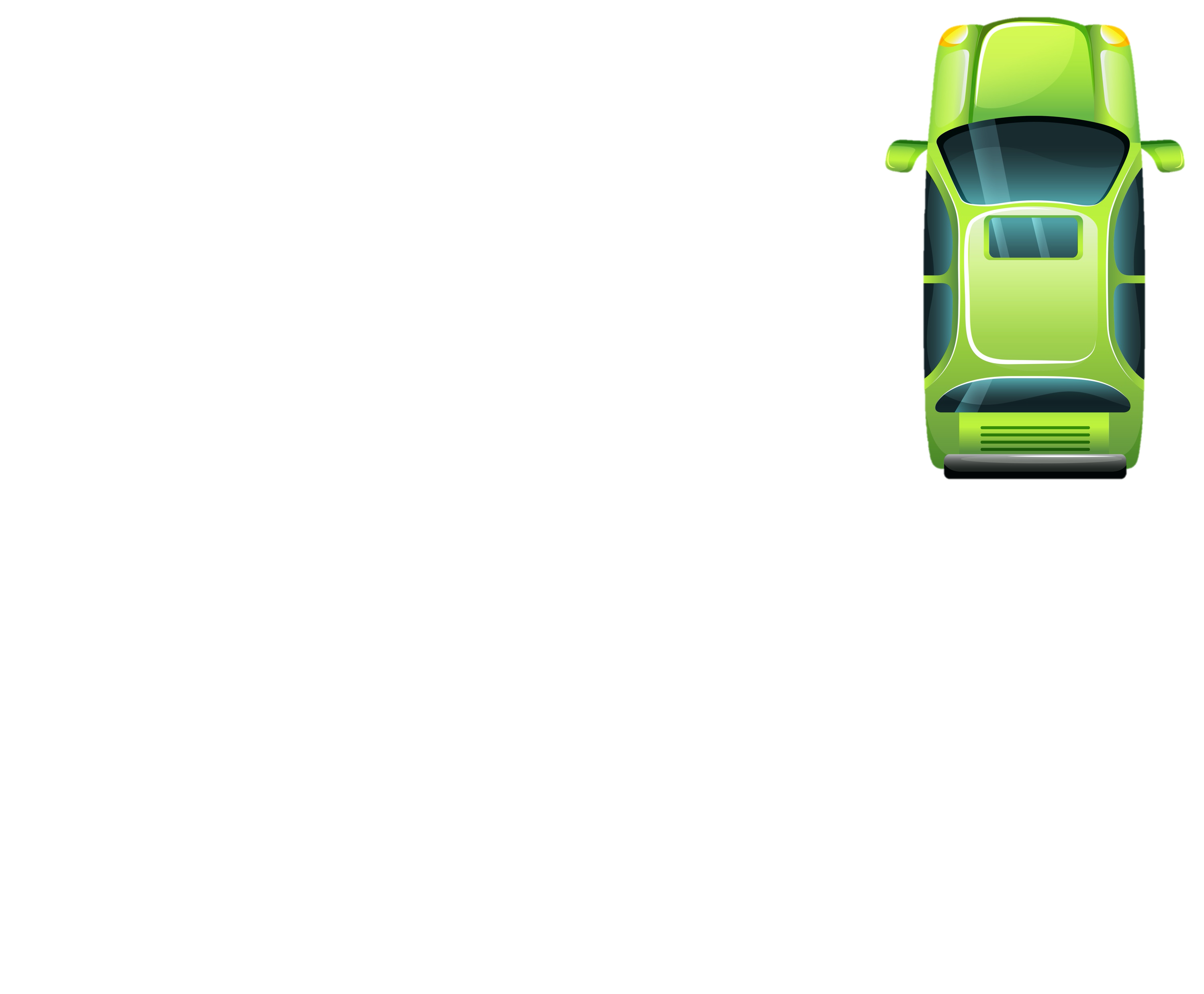 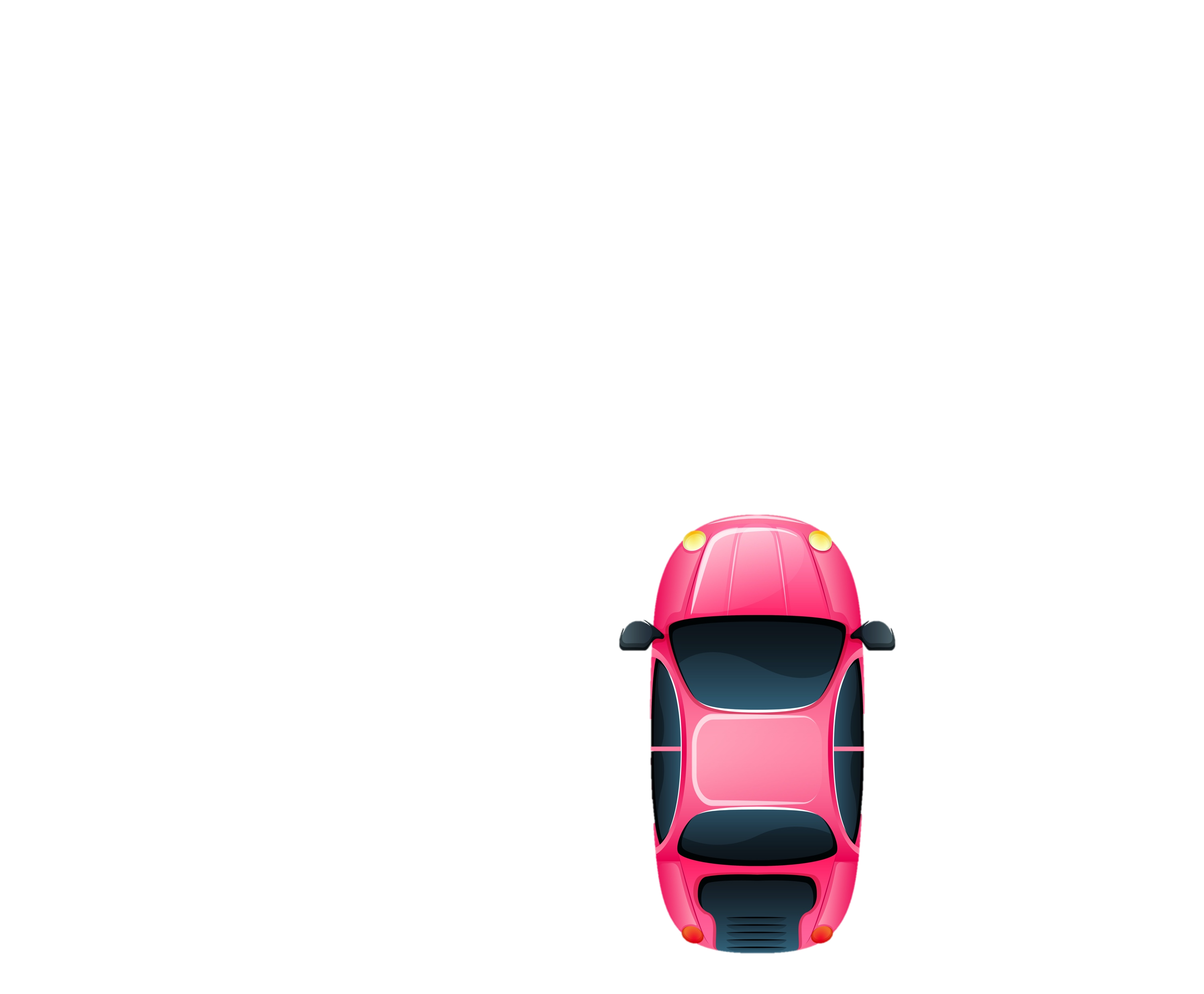 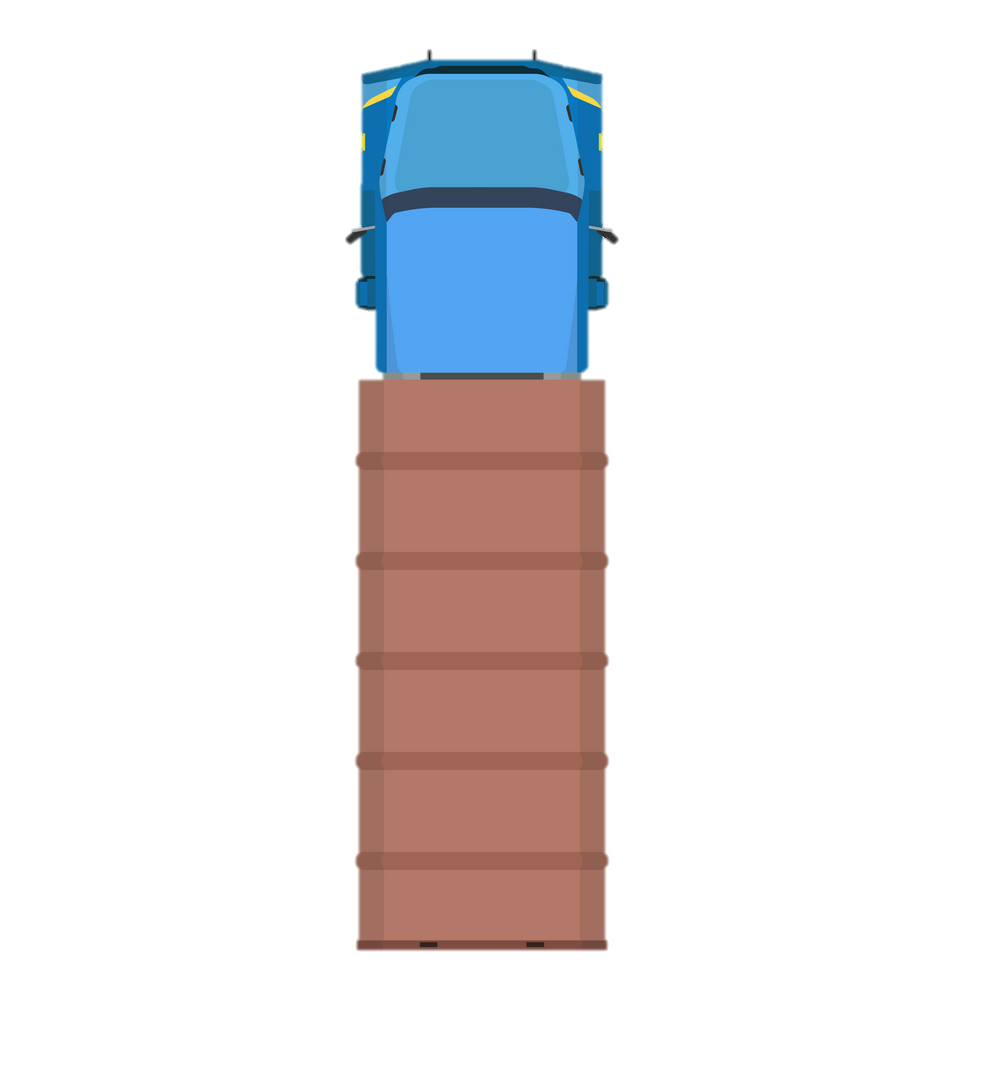 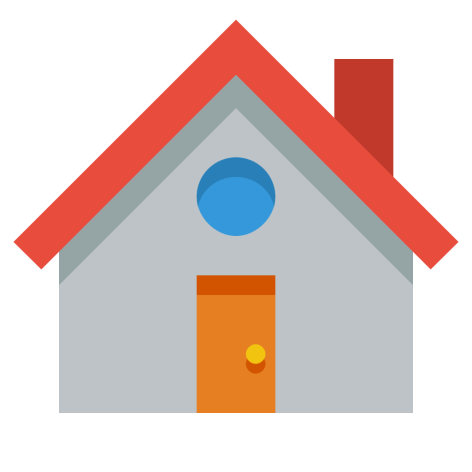 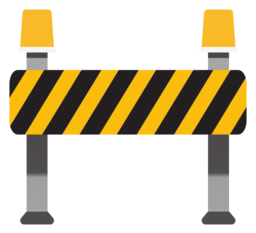 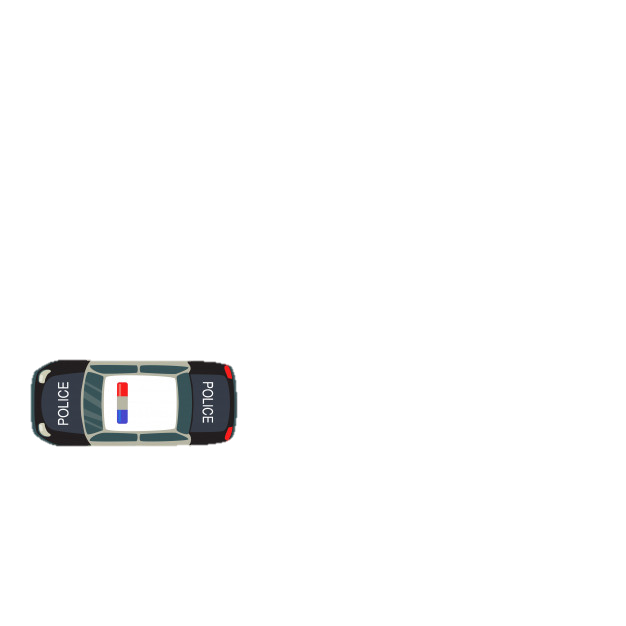 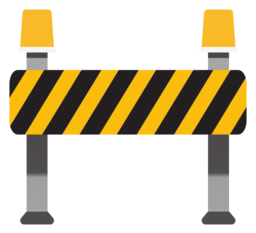 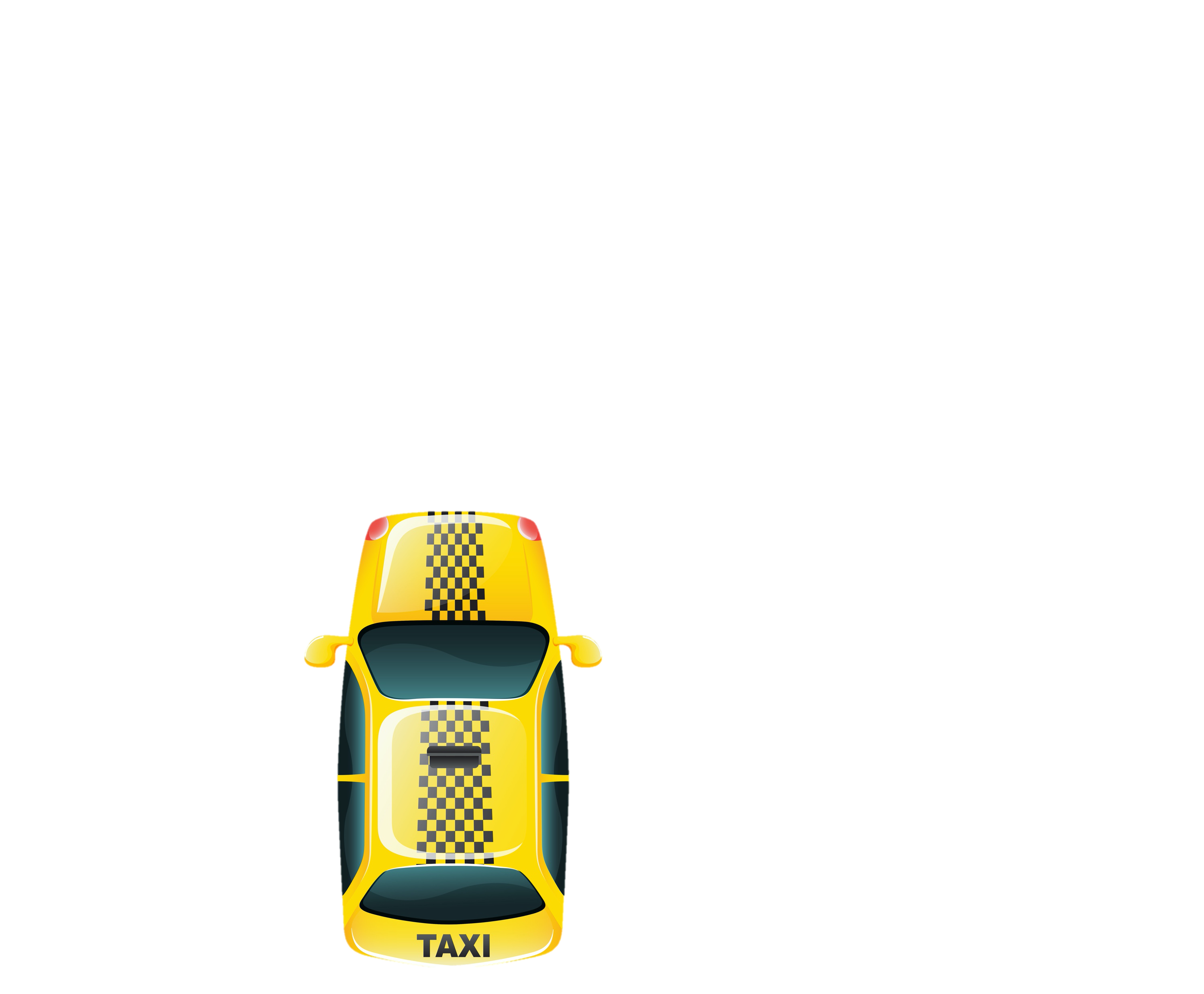 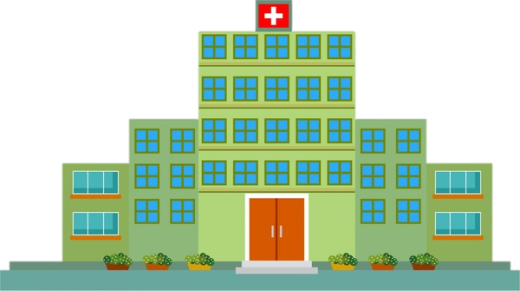 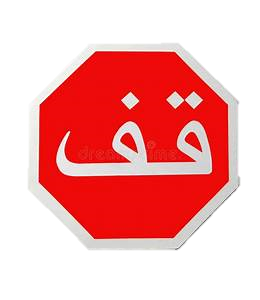 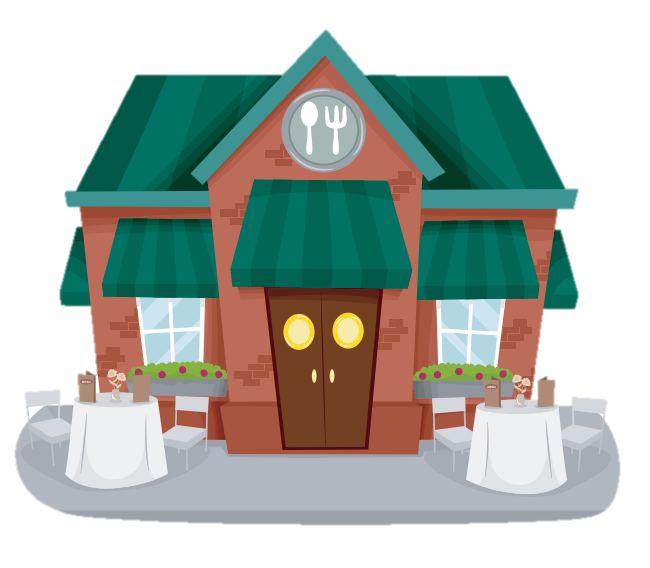 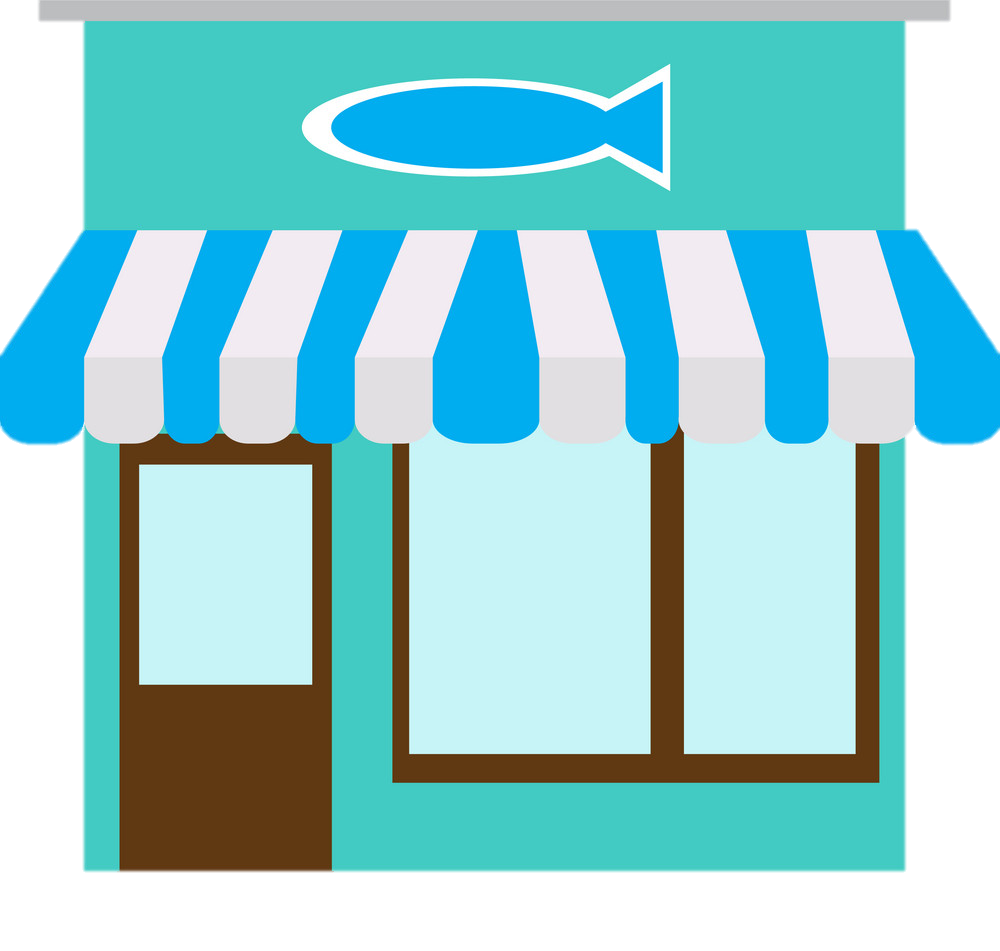 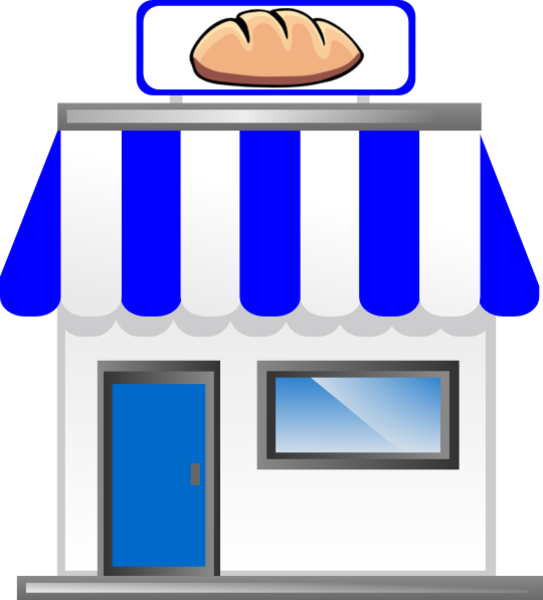 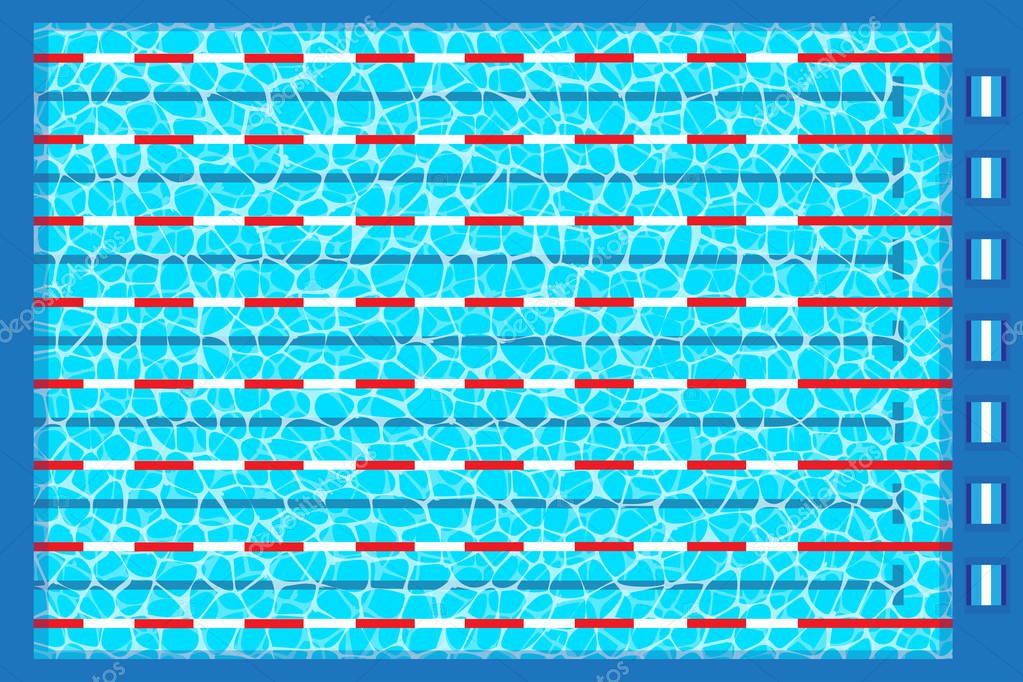 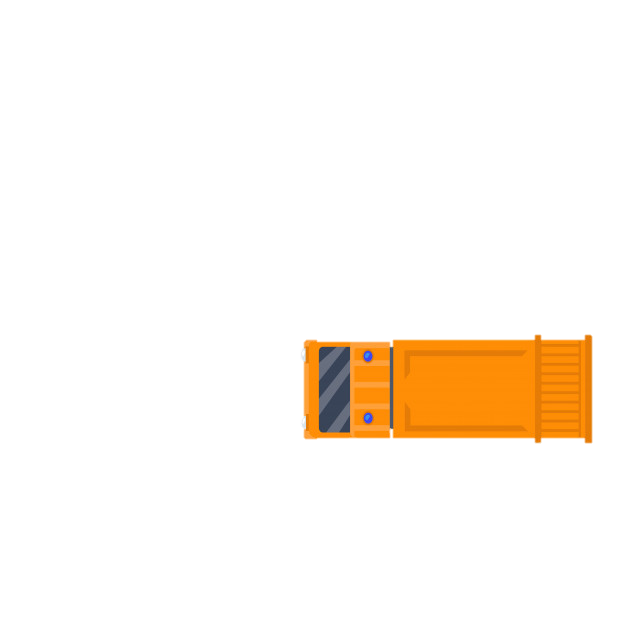 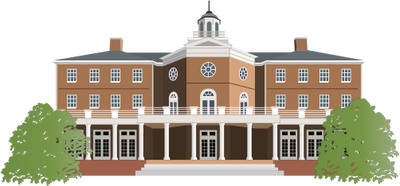 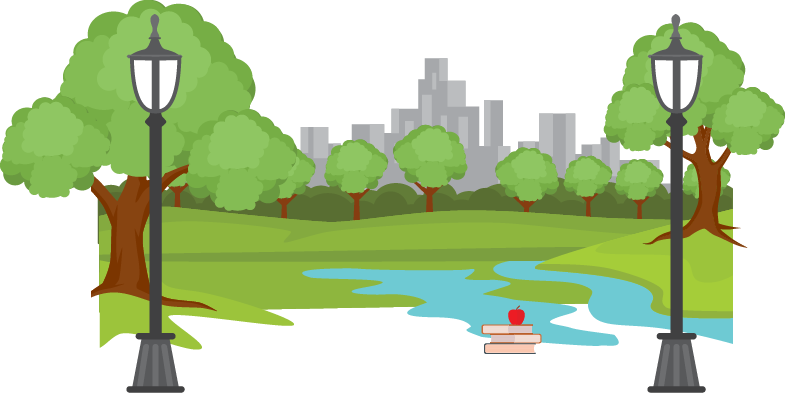 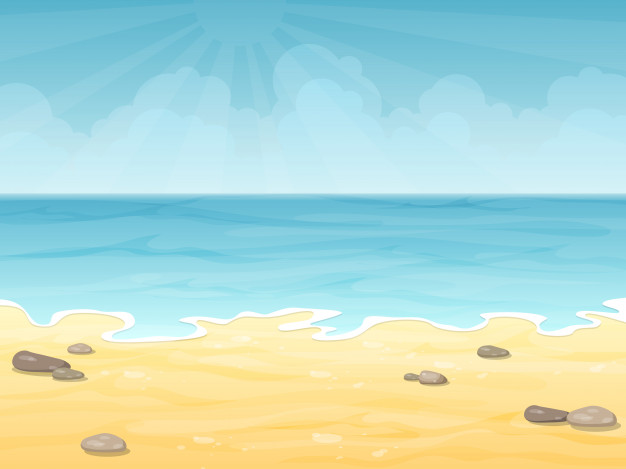 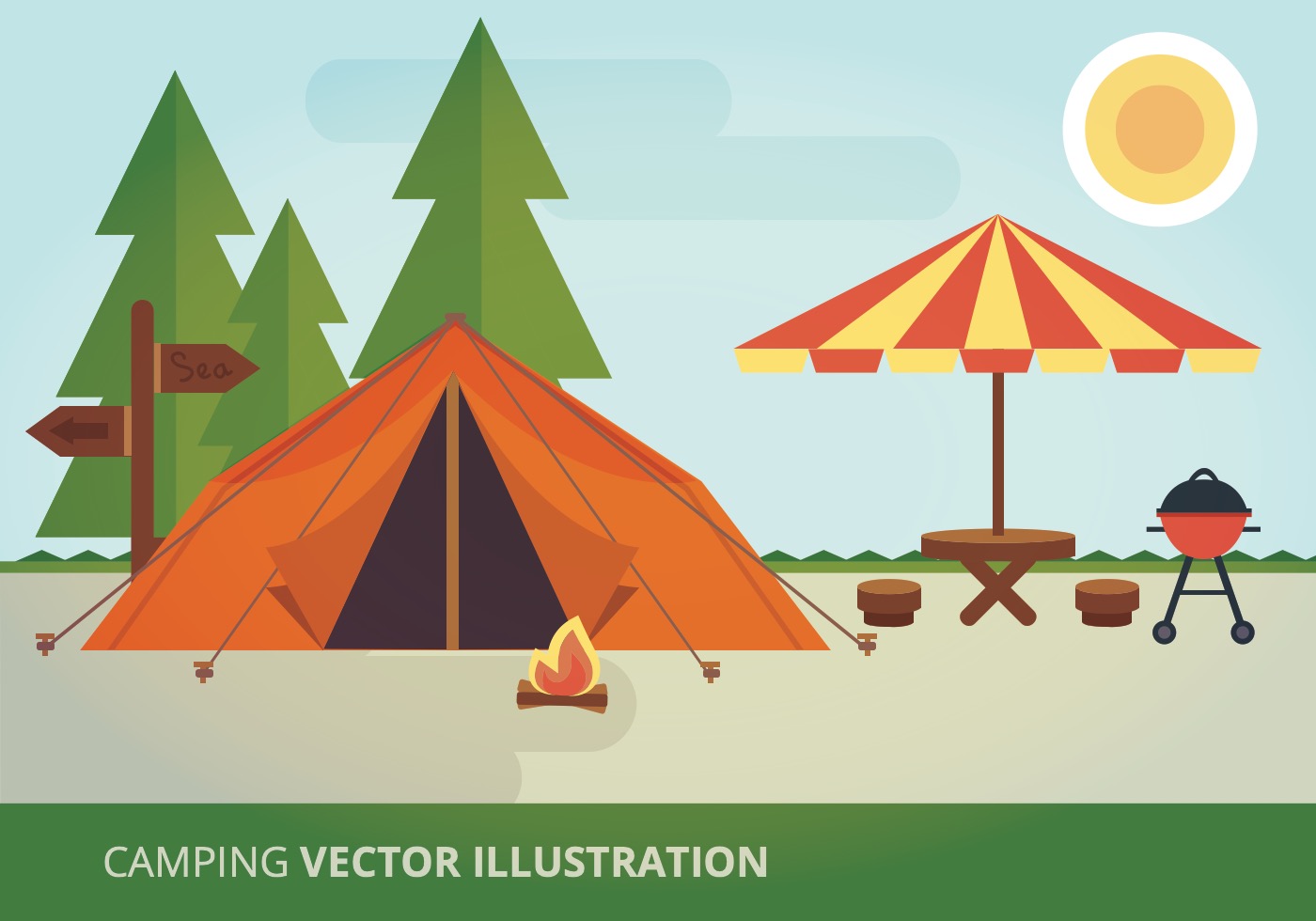